Introduction to AI implementation in FPGA via VITIA-AI
(Wed) 27.01.2021
Colloquium at University of Seoul, Dept. of Physics
Sunyoung Yoo
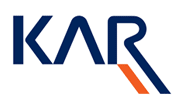 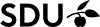 Little About myself
MSc in Physics at University of Seoul

Training Program for Robotics of KAR
(Korea Association of Robot Industry)

Research Assistant at SDU
MMMI, AI and Data Science Lab
TABLE OF CONTENTS
01
02
03
Capsule Colon Endoscopy CCE project
FPGA
Ai Modeltraining
*tutorial
About the project
Object Detection Model Training
with Tensorflow
What and Why
TABLE OF CONTENTS
04
05
06
*tutorial
ZYNQ, ZCU-102/104
VITIA-AI, AI Implementation
demo
*tutorial
How to implement trained model in FPGA via Vitis-AI
From image feeding 
to visualizing results
Hardware
Information
01
FPGA
What is FPGA?
Why should we use it?
Field Programmable Gate Arrays
Field Programmable 
Gate Arrays
Semiconductor devices based around a matrix of configurable logic blocks (CLBs) connected via programmable interconnects. 

Can be reprogrammed to desired application or functionality requirements after manufacturing.
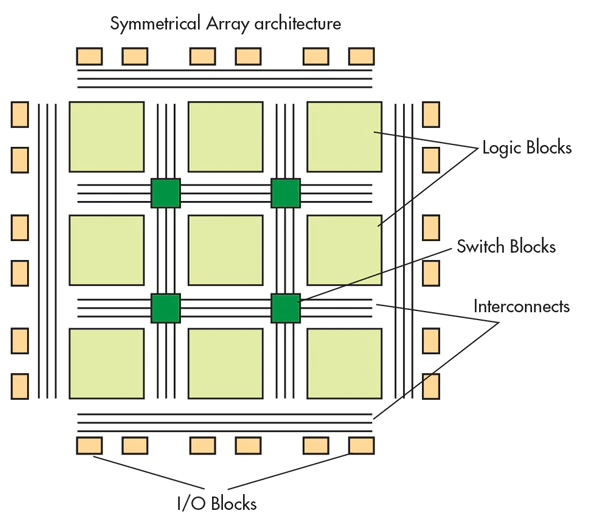 — XILINX
Ref:https://www.electronicdesign.com/technologies/fpgas/article/21801527/the-principles-of-fpgas
[Speaker Notes: Although one-time programmable (OTP) FPGAs are available, the dominant types are SRAM based which can be reprogrammed as the design evolves.]
FPGA
Energy
Time
Low energy consumption
Low time consumption
Prototyping
Various options
Fast prototyping
Easy to integrate with other devices
FPGA
Energy
Time
Low energy consumption
Low time consumption
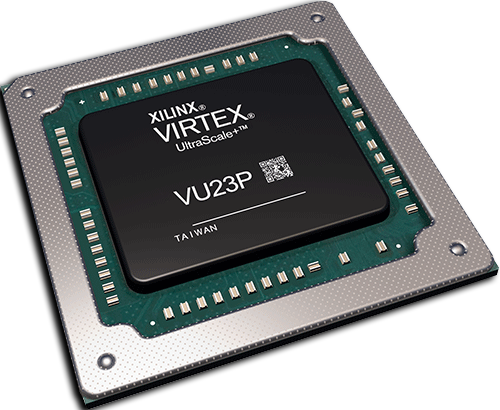 Prototyping
Various options
Fast prototyping
Easy to integrate with other devices
Time & Energy Efficiency
LOW
High
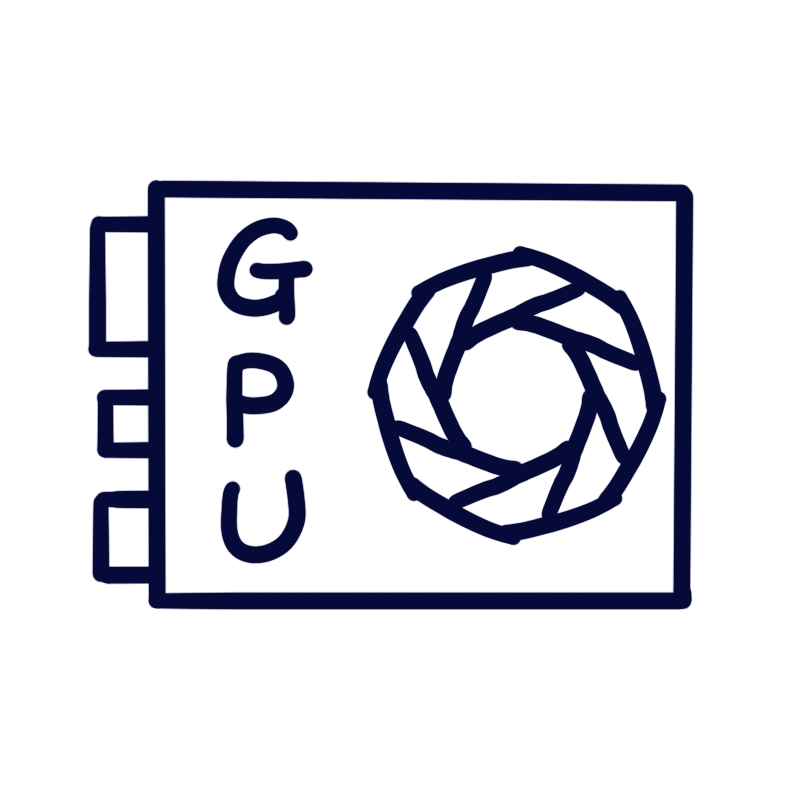 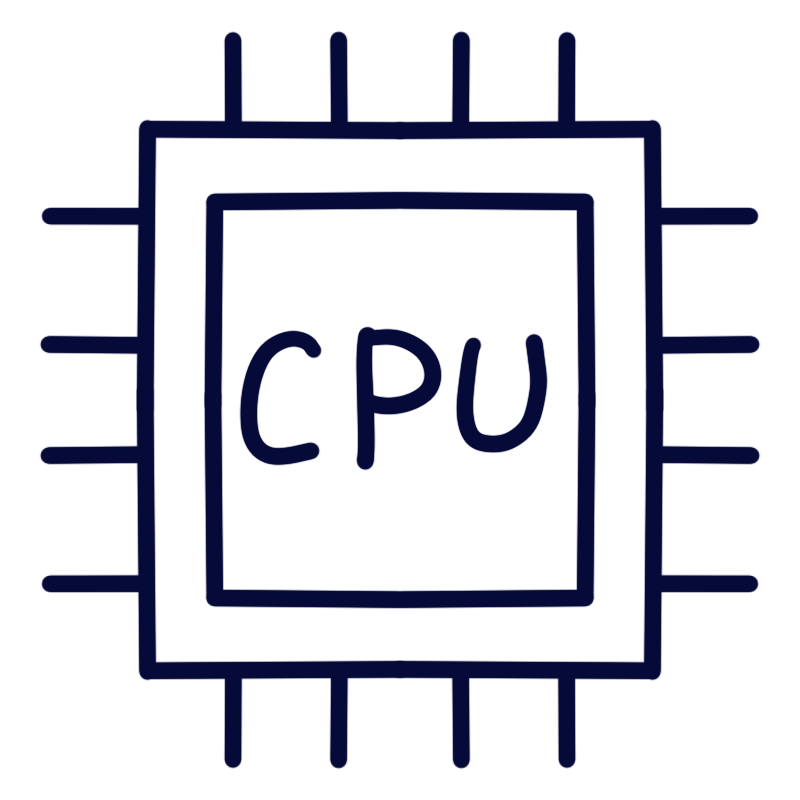 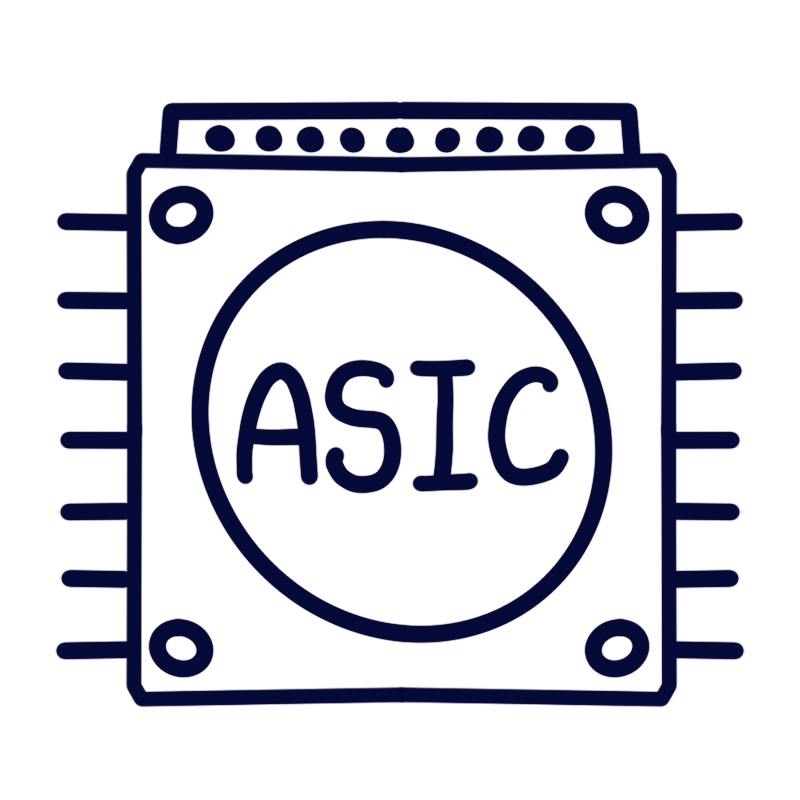 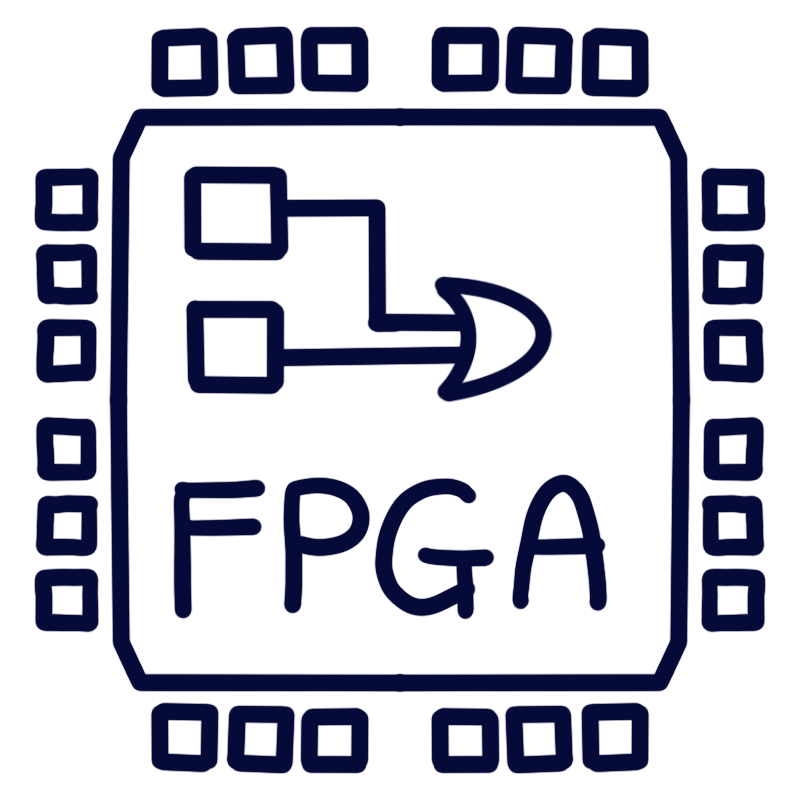 LOW
High
Flexibility
02
Capsule Colon Endoscopy
About the project
Capsule Colon Endoscopy
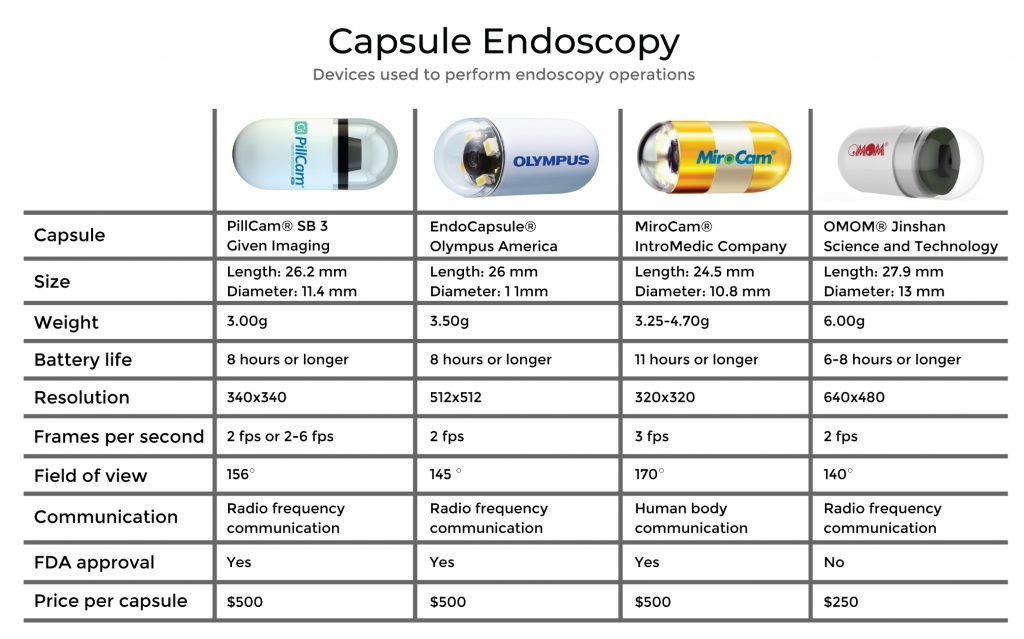 Key Features
 low energy consumption
 long battery life
 stable communication
 small size
 harmless inside human body
Capsule Colon Endoscopy
Key Features
 low energy consumption
 long battery life
 stable communication
 small size
 harmless inside human body
=> processing images before sending to the host can be more efficient.
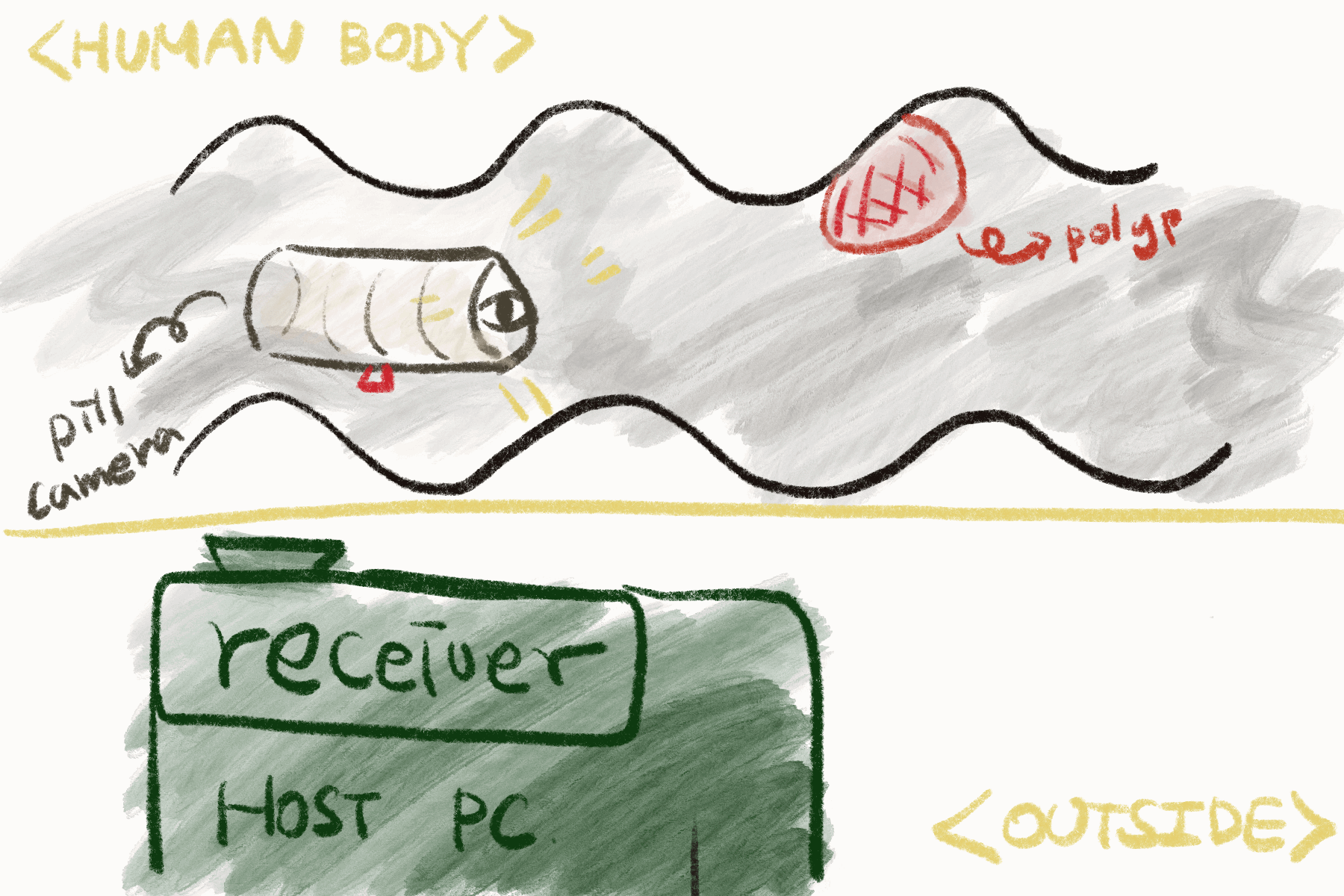 03
AI TRAINING
AI Model Design
Model Training
Model Design
Input
227*227*3 polyp images
Conv
Conv
ReLU
ReLU
ReLU
Half
Fire
Max
Pooling
Max
Pooling
Max
Pooling
Conv
Half
Fire
Half
Fire
Half
Fire
Half
Fire
Output
4*4*3*5
Location of box
& class
Conv
Reshape
Model Design
Input
227*227*3 polyp images
Conv
ReLU
Max
Pooling
Max
Pooling
Max
Pooling
Half
Fire
Half
Fire
Half
Fire
Half
Fire
Output
4*4*3*5
Location of box
& class
Conv
Reshape
Output processing
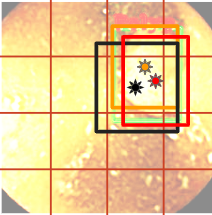 -  4 X 4 cells on each Image
-  3 Candidates for each cell
-  Remove Overlapped Candidates
   => Objectness (Class confidence) 
+ Bounding Box
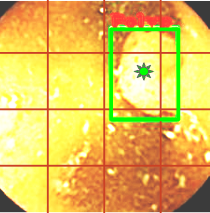 Can’t show you these images, sorry!
Binary classification
http://mrl.cs.vsb.cz/eyedataset
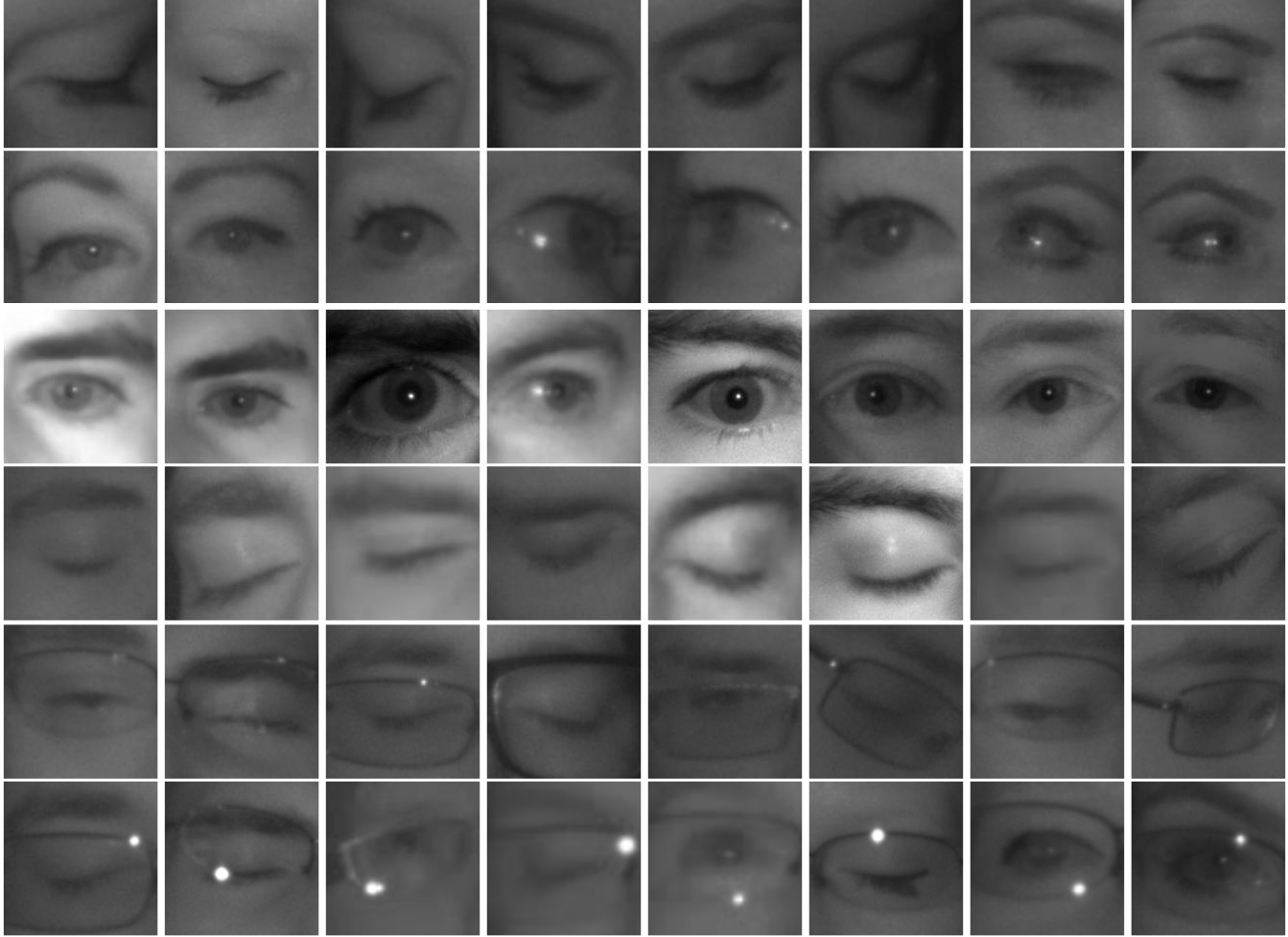 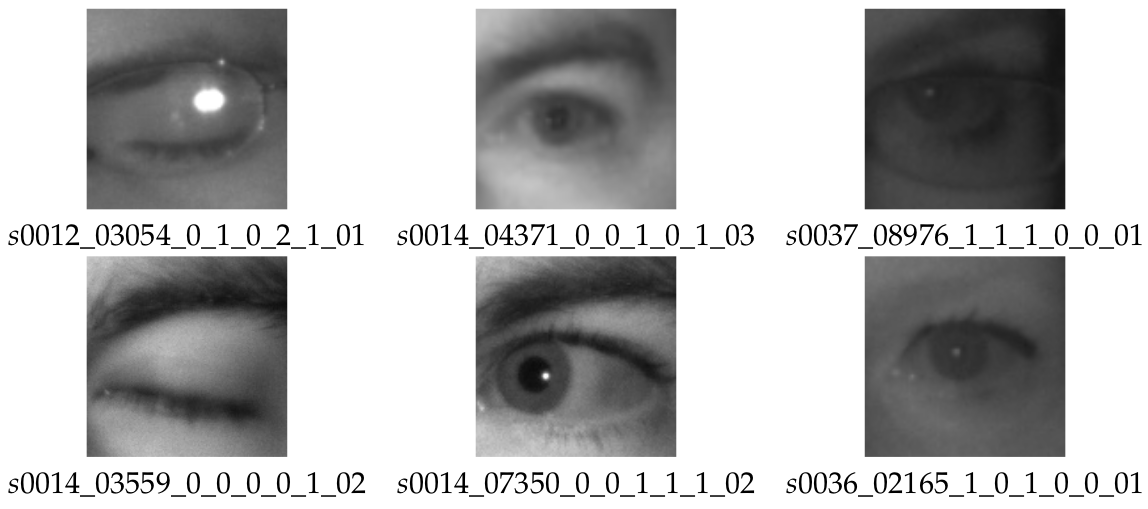 0: closed
1: open
Binary classification
http://mrl.cs.vsb.cz/eyedataset
https://github.com/YooSunYoung/binary_classification_vitis_ai_tutorial
Image Preprocess
	randomly select images
	rescale images into 50X50 gray images
	split images into training and test set
	save images into npy files
Model
	small model for single class binary classification
Train
Test
Freeze
	convert model into protobuf (.pb) format
Binary classification
http://mrl.cs.vsb.cz/eyedataset
https://github.com/YooSunYoung/binary_classification_vitis_ai_tutorial
Image Preprocess
	randomly select images
	rescale images into 50X50 gray images
	split images into training and test set
	save images into npy files
Model
	small model for single class binary classification
Train
Test
Freeze
	convert model into protobuf (.pb) format
Input
(50x50)
MAX
POOL
RELU
CNN
MAX
POOL
RELU
CNN
Output
(0 or 1)
FC
RELU
Loss: sigmoid_cross_entroy
04
ZYNQ Evaluation boardZcu-102
Hardware Information
Zcu-102
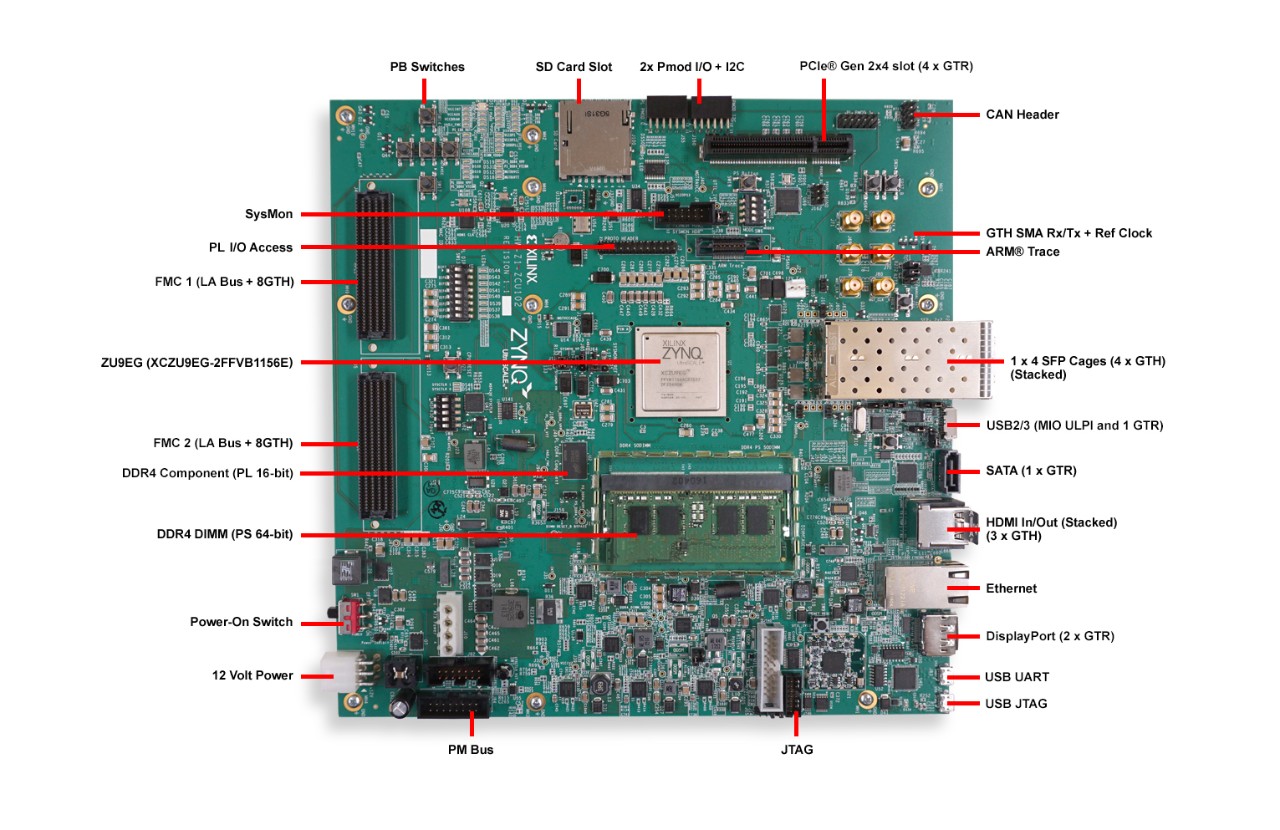 - Evaluation board for FPGA with various peripheral options
Peripherals
A B C  D E F
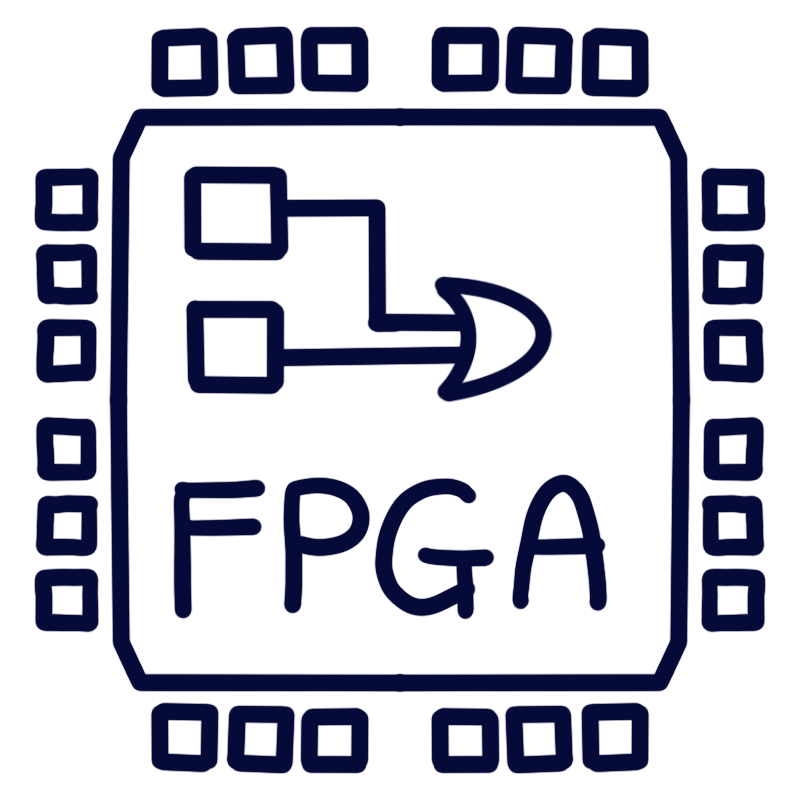 1 2 3  4 5 6
- Evaluation board for FPGA with various peripheral options
Peripherals
A B C  D E F
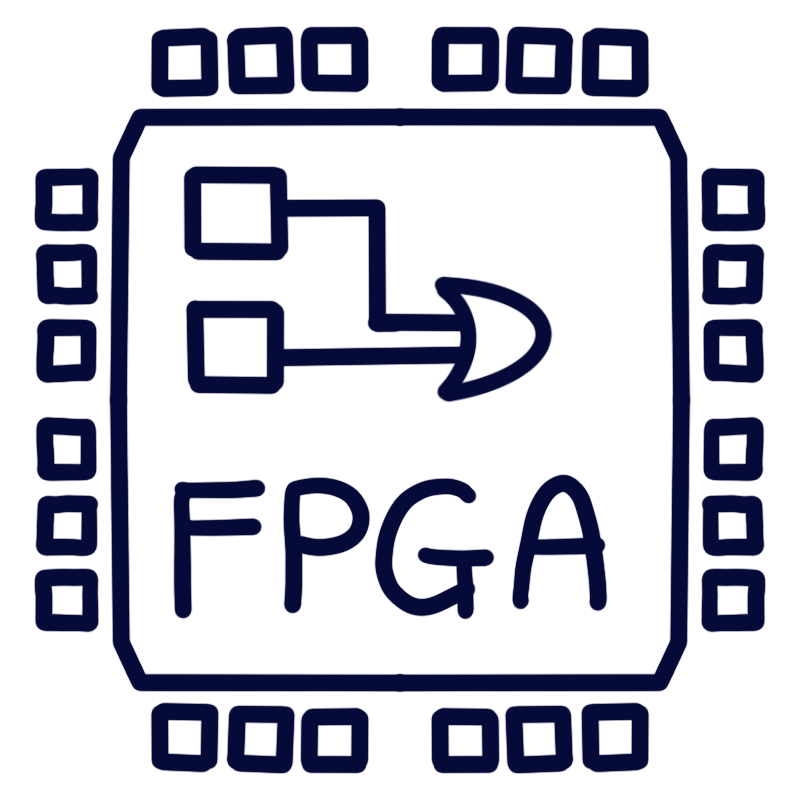 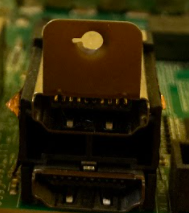 1 2 3  4 5 6
- Evaluation board for FPGA with various peripheral options
Peripherals
A B C  D E F
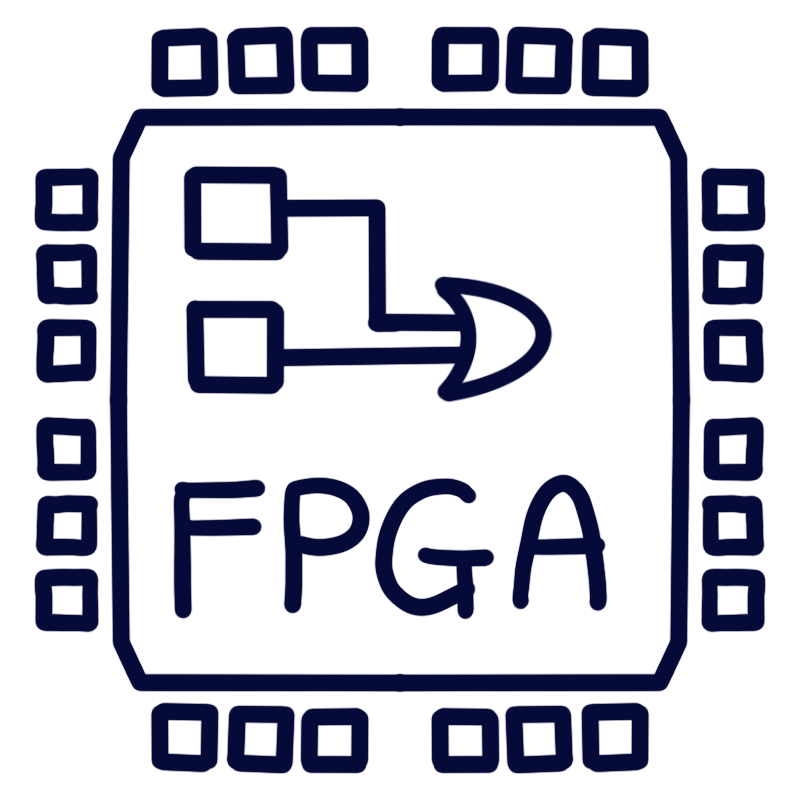 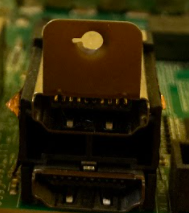 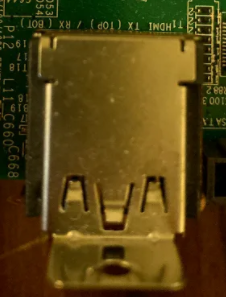 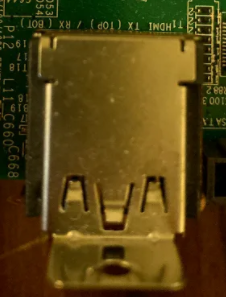 1 2 3  4 5 6
- Evaluation board for FPGA with various peripheral options
Detail information
All pheripheral options can be found in the user guide linked below.
https://www.xilinx.com/support/documentation/boards_and_kits/zcu102/ug1182-zcu102-eval-bd.pdf
- Evaluation board for FPGA with various peripheral options
Example application
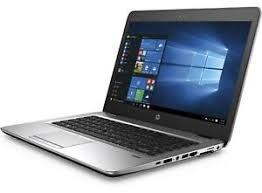 PC
IMGAES
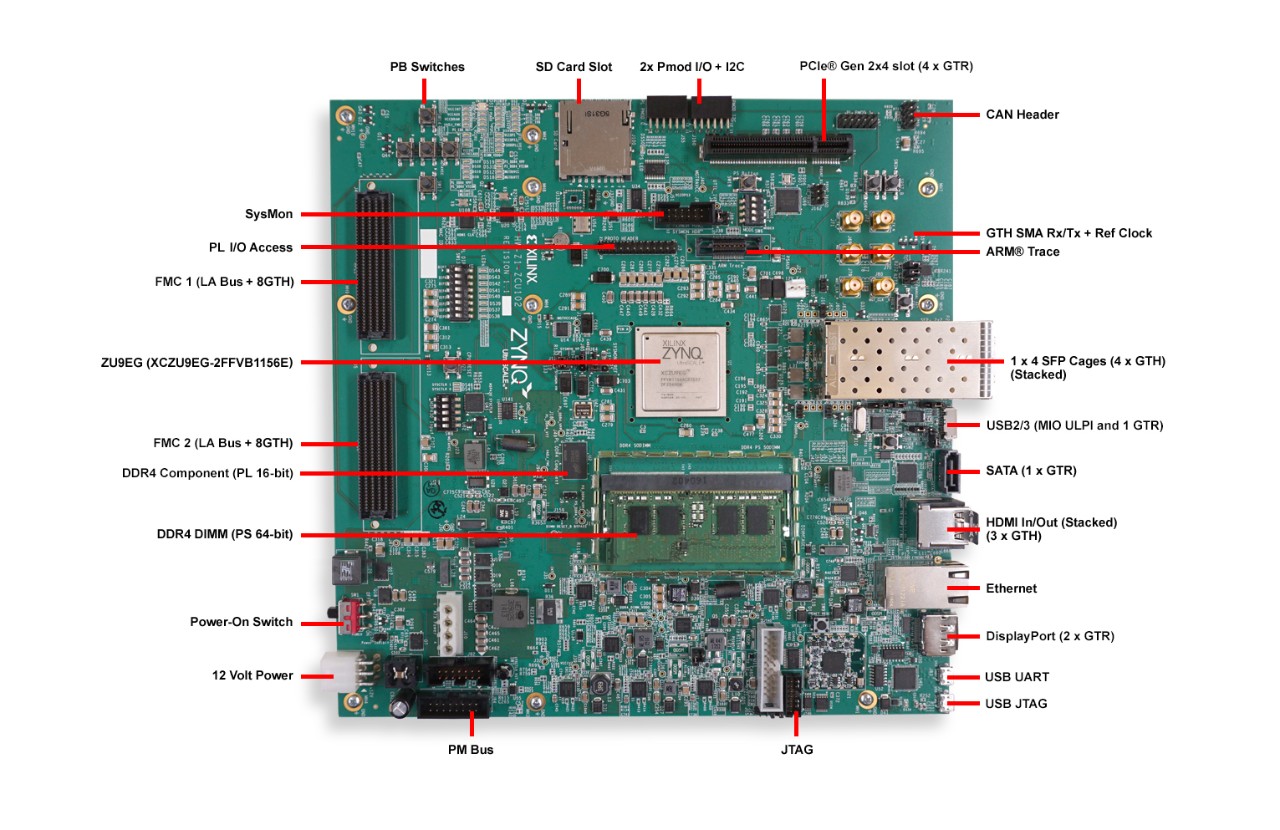 FPGA
INFERENCE
RESULT
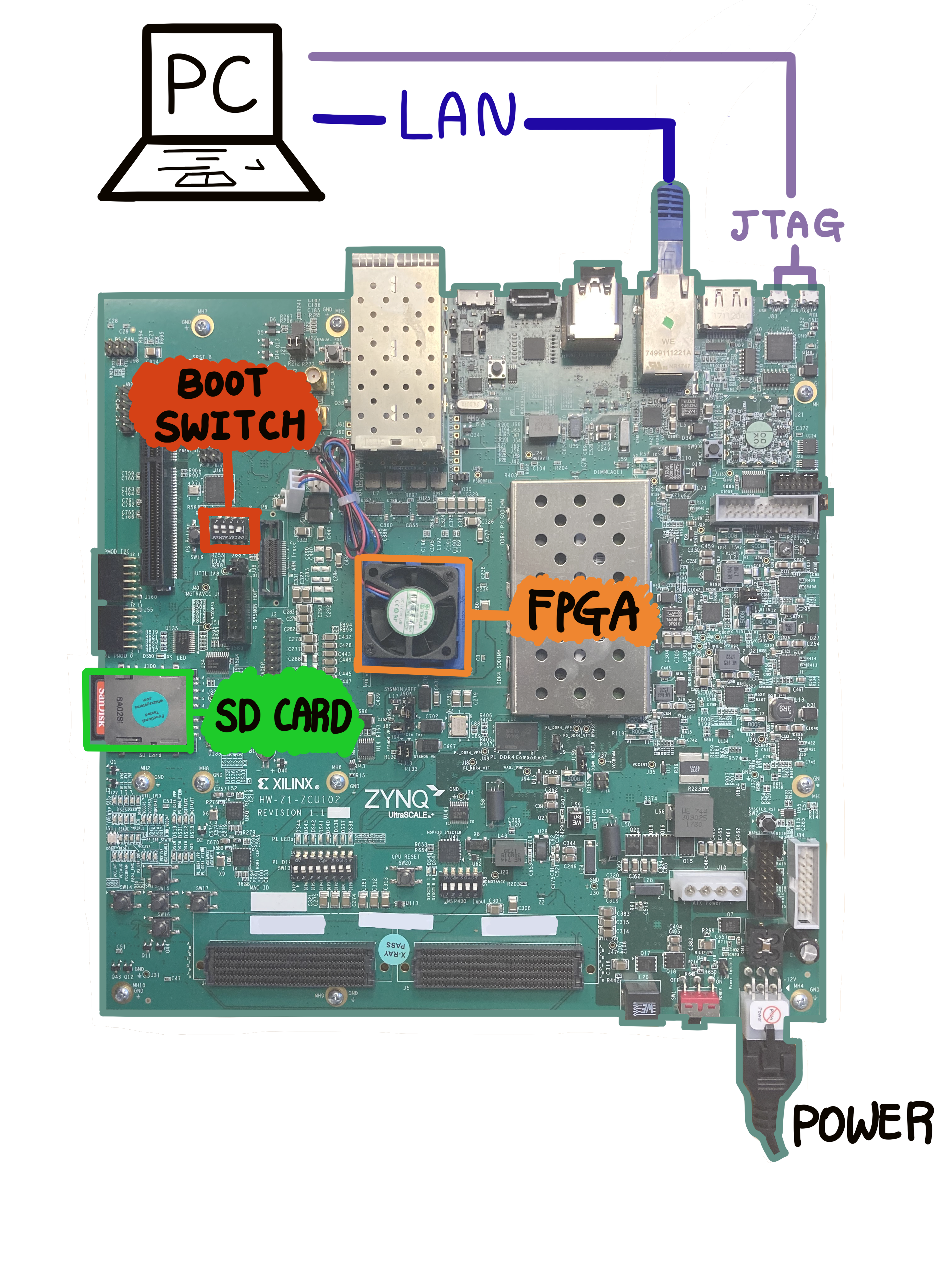 Zcu-102
SD boot and LAN connection set-up
Boot switch should be set as ↑↓↓↓ before power on
Zcu-102
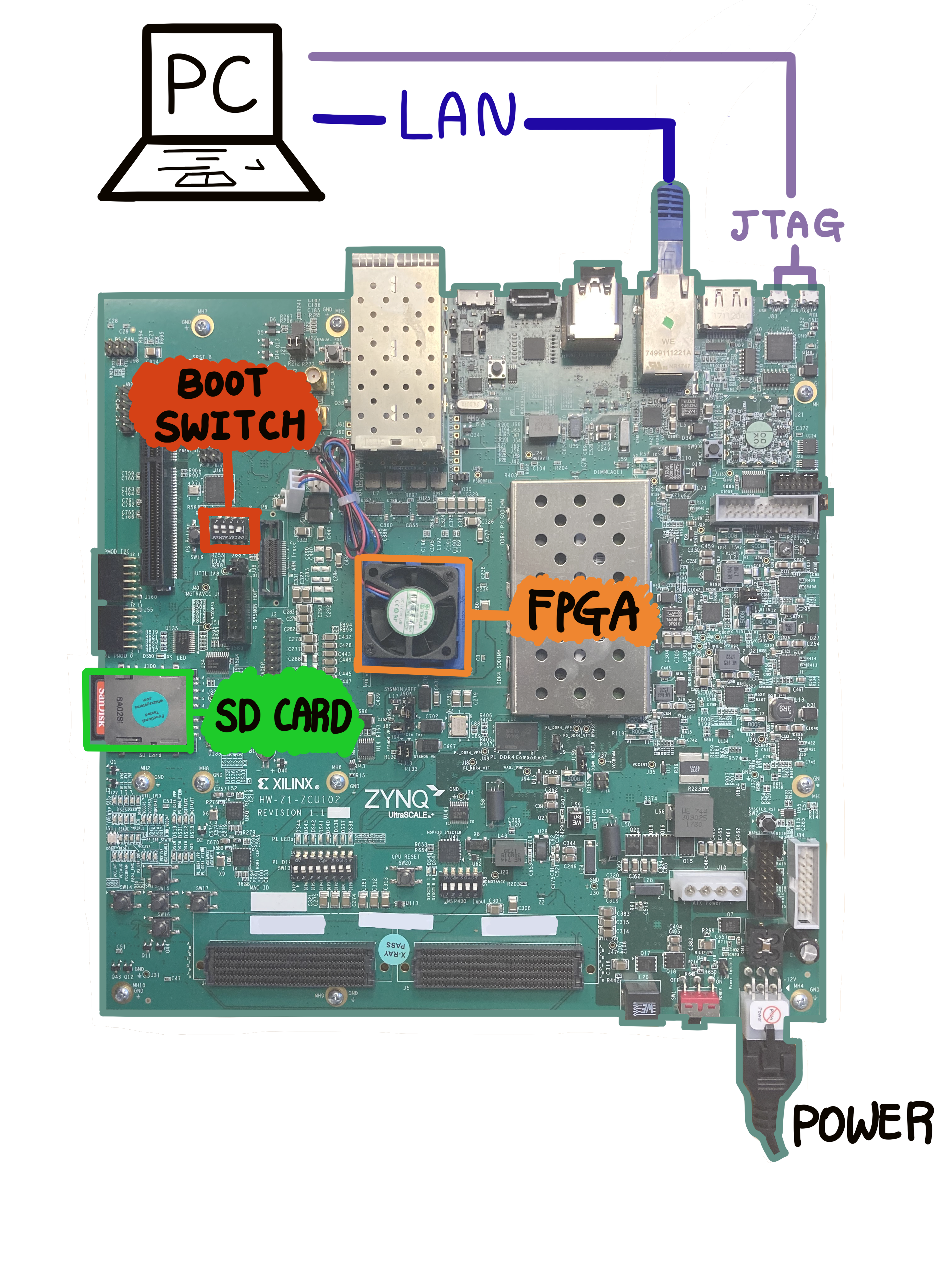 Install Petalinux (pre-built) on SD card
Pre-built Peta Linux images: 
https://xilinx-wiki.atlassian.net/wiki/spaces/A/pages/18842316/Linux+Prebuilt+Images

How to install linux on SD card:
	- Windows: https://www.etcher.net/ *recommend
	- Linux: use ‘dd’ command
Ref: https://xilinx-wiki.atlassian.net/wiki/spaces/A/pages/18841655/Prepare+Boot+Medium
Zcu-102
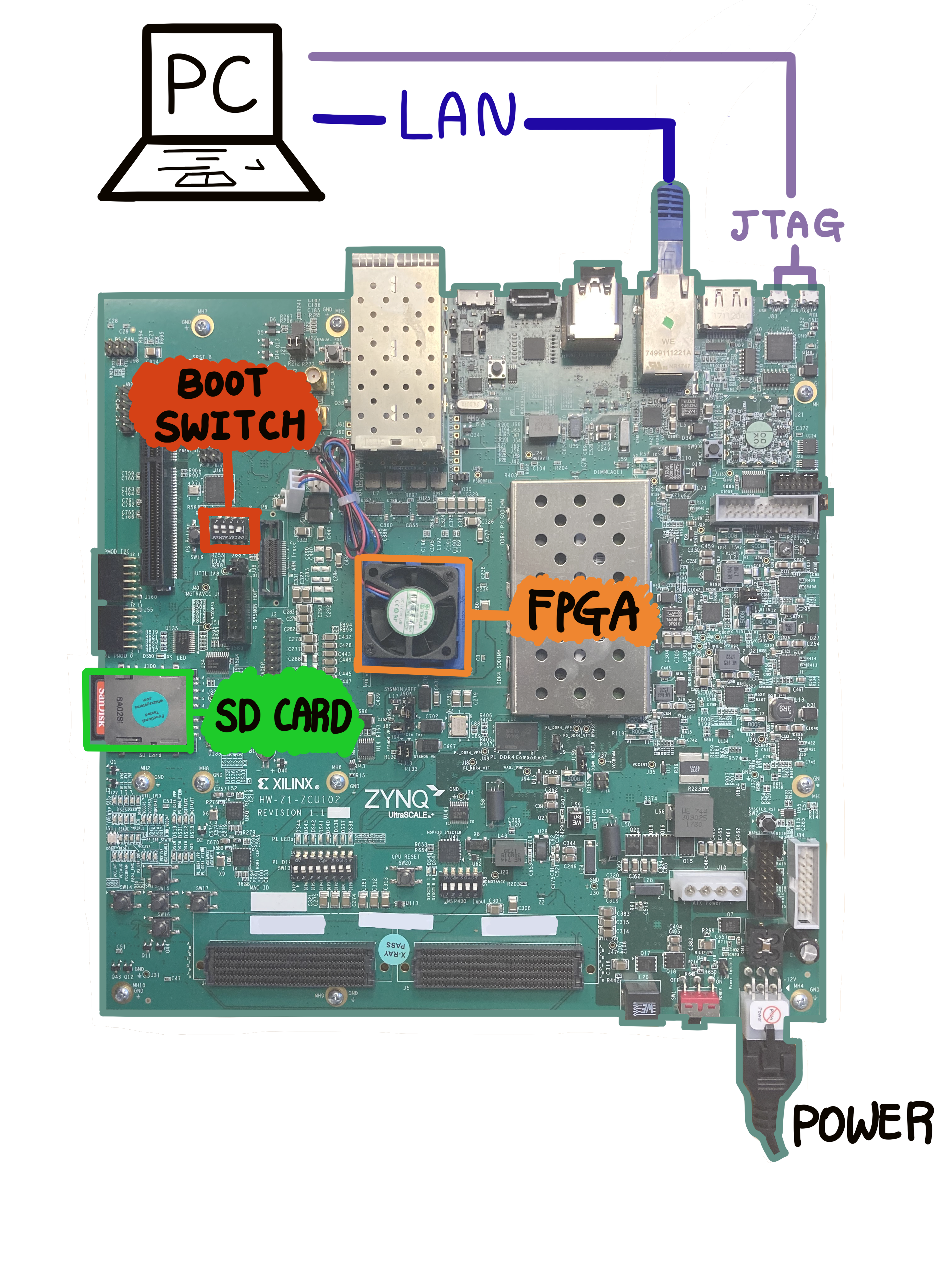 Install Petalinux (pre-built) on SD card
Pre-built Peta Linux images: 
https://xilinx-wiki.atlassian.net/wiki/spaces/A/pages/18842316/Linux+Prebuilt+Images

How to install linux on SD card:
	- Windows: https://www.etcher.net/ *recommend
	- Linux: use ‘dd’ command
Ref: https://xilinx-wiki.atlassian.net/wiki/spaces/A/pages/18841655/Prepare+Boot+Medium
UART Connection
Ref: https://xilinx-wiki.atlassian.net/wiki/spaces/A/pages/18842446/Setup+a+Serial+Console
Zcu-102
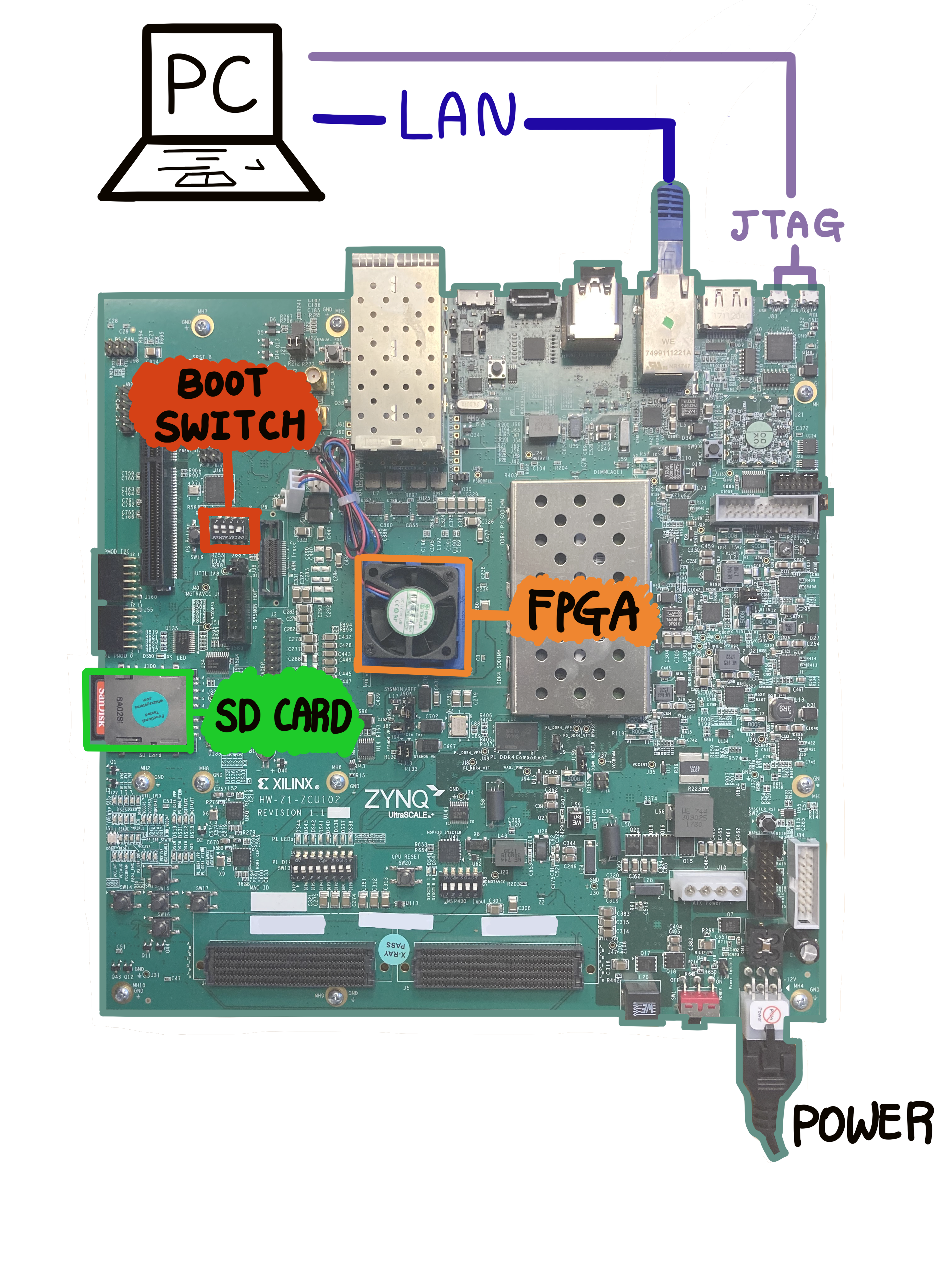 Install Petalinux (pre-built) on SD card
Pre-built Peta Linux images: 
https://xilinx-wiki.atlassian.net/wiki/spaces/A/pages/18842316/Linux+Prebuilt+Images

How to install linux on SD card:
	- Windows: https://www.etcher.net/ *recommend
	- Linux: use ‘dd’ command
Ref: https://xilinx-wiki.atlassian.net/wiki/spaces/A/pages/18841655/Prepare+Boot+Medium
UART Connection
Ref: https://xilinx-wiki.atlassian.net/wiki/spaces/A/pages/18842446/Setup+a+Serial+Console
LAN Connection (Static IP Configuration)
StatiC IP configuration
ZCU-102 board
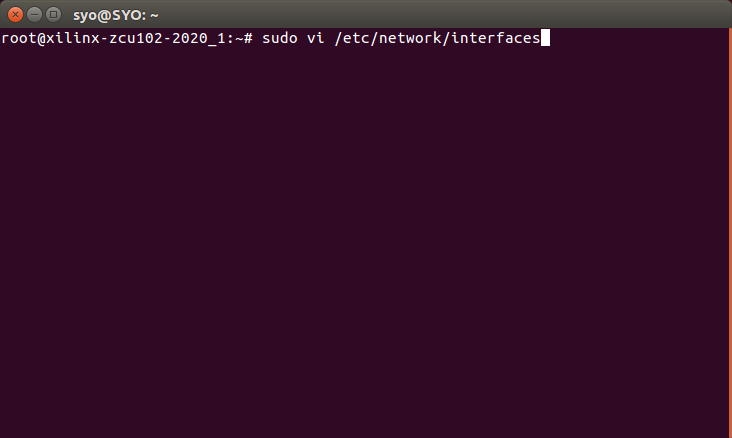 PC (Ubuntu)
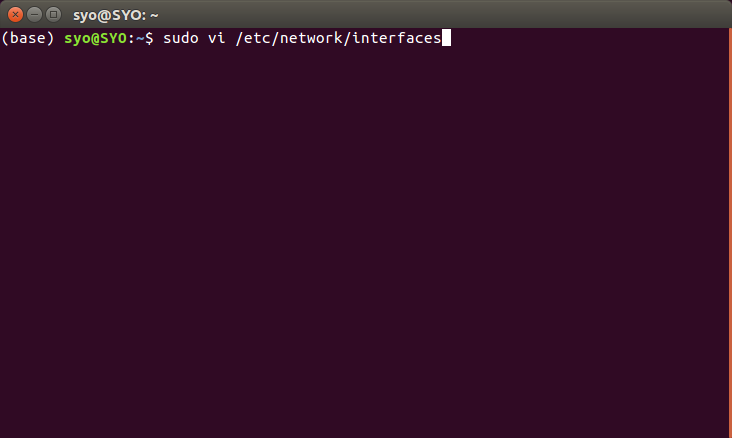 StatiC IP configuration
ZCU-102 board
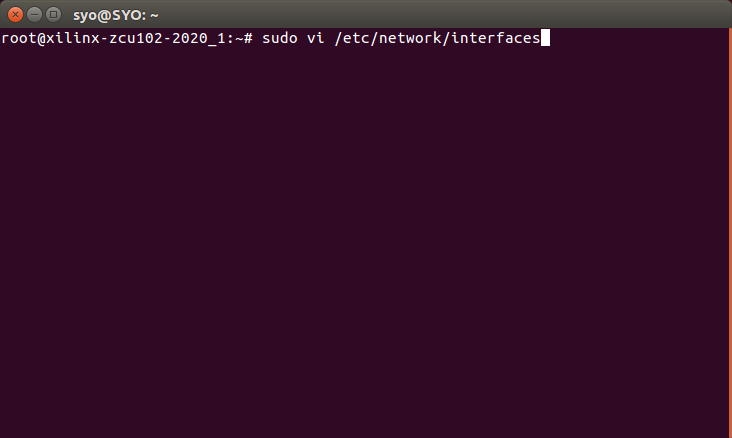 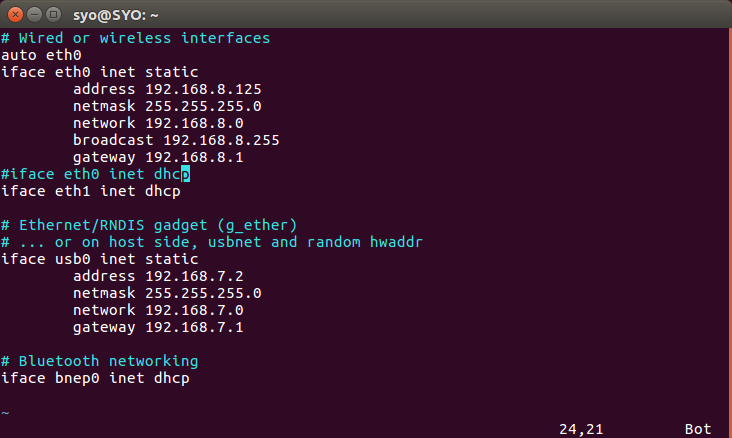 PC (Ubuntu)
*DNS might need to be configured
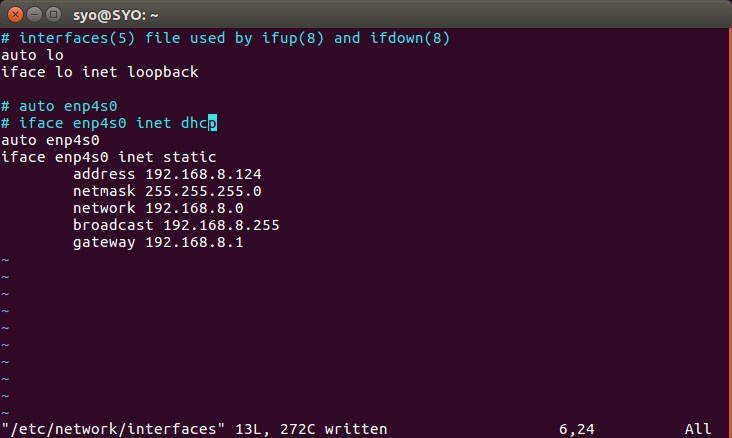 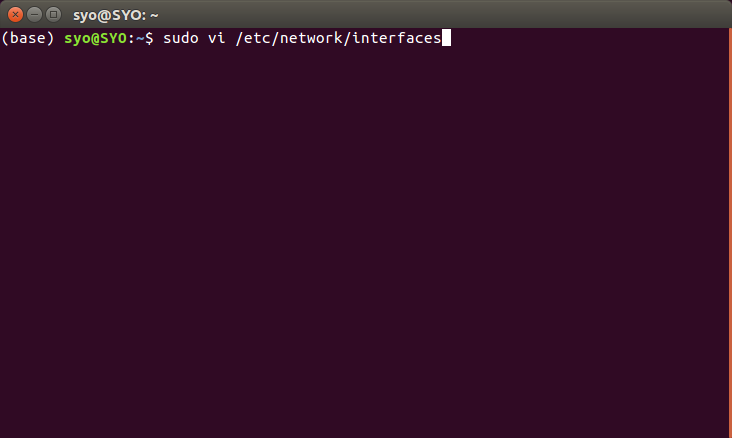 StatiC IP configuration
ZCU-102 board
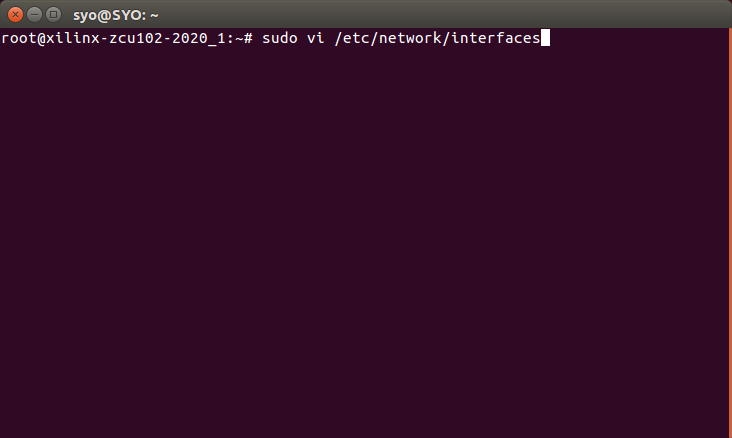 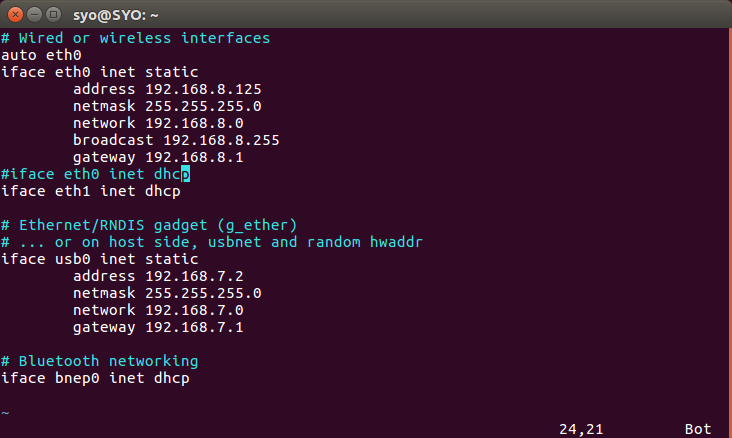 PC (Ubuntu)
*dns might need to be configured
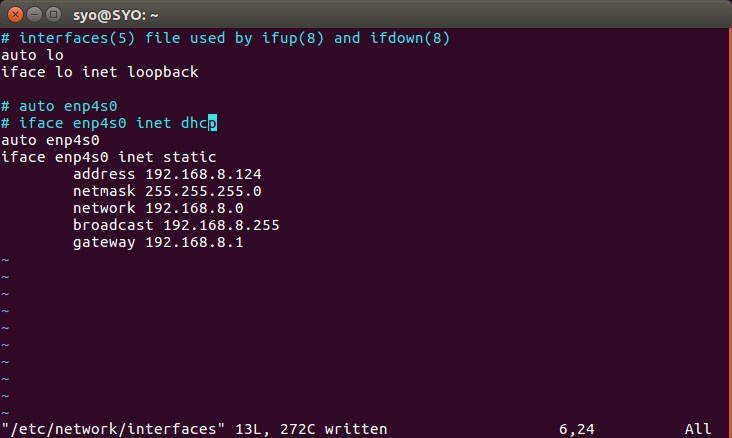 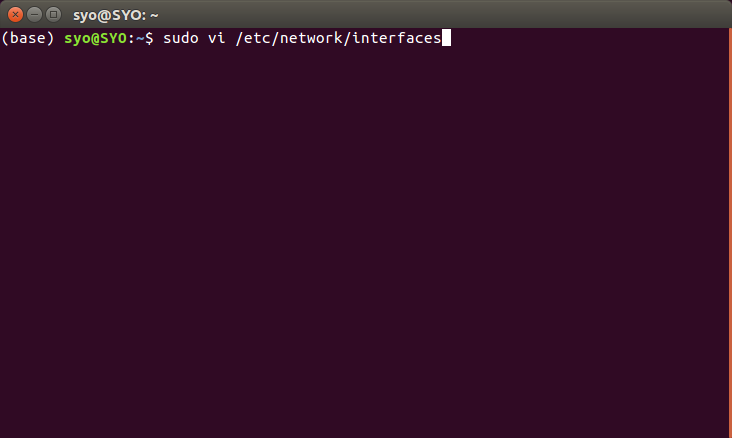 StatiC IP configuration
ZCU-102 board
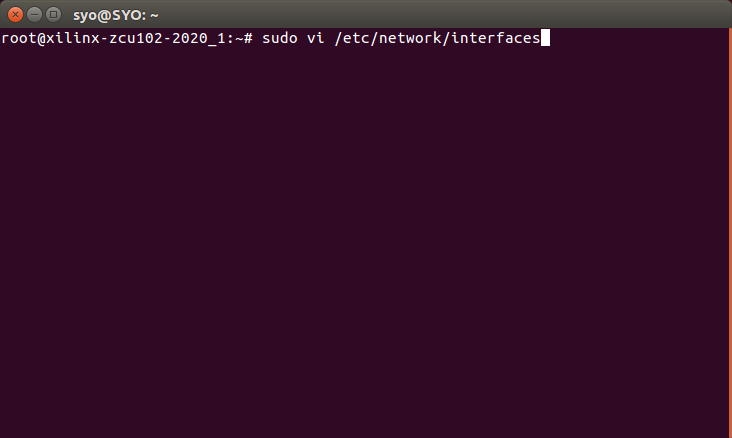 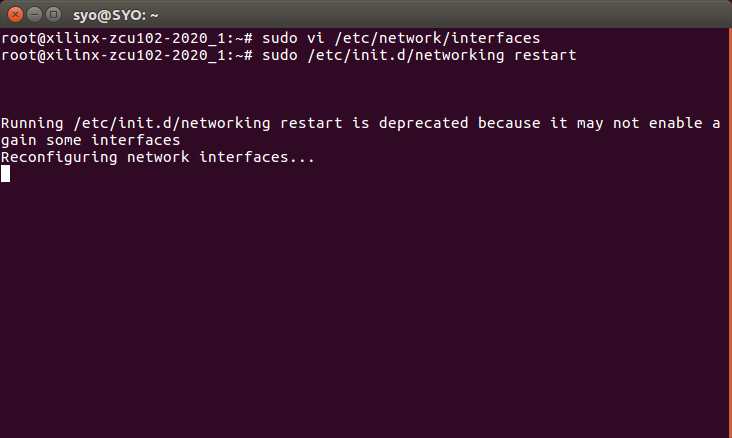 PC (Ubuntu)
PC
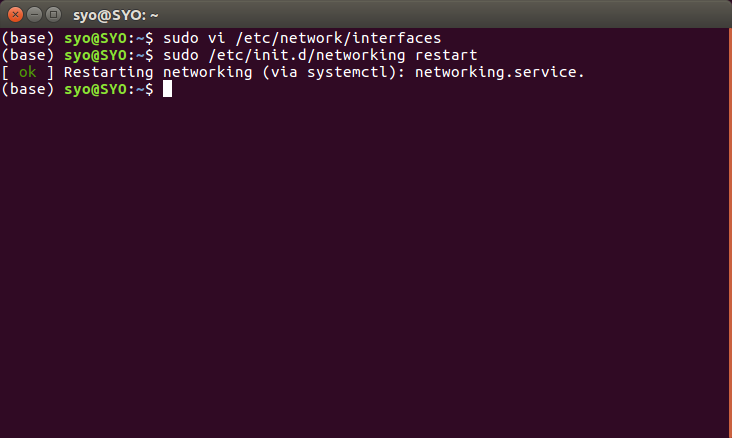 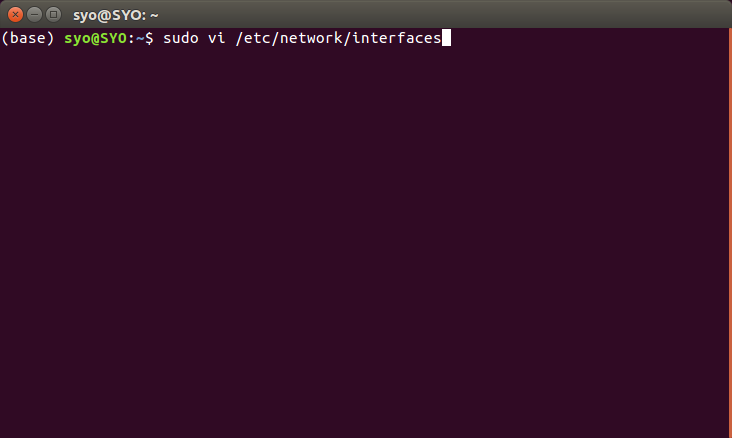 StatiC IP configuration
ZCU-102 board
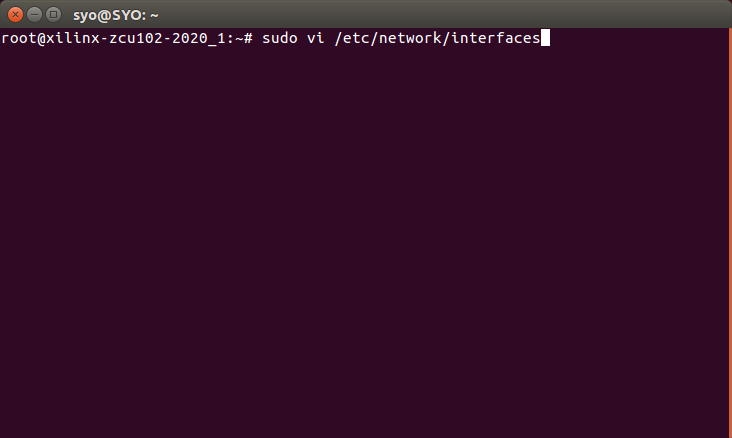 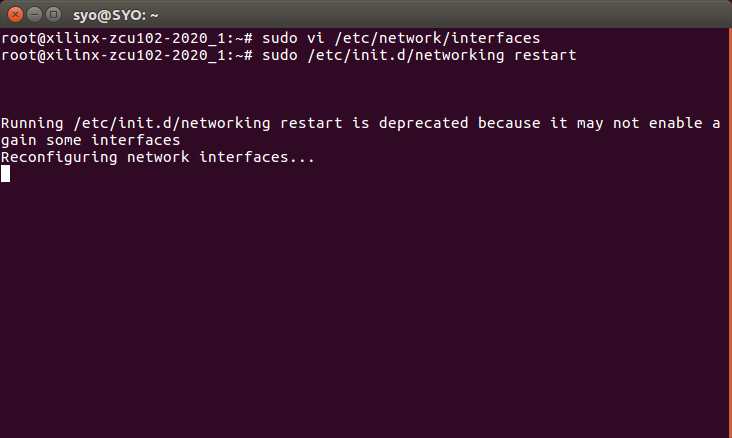 PC (Ubuntu)
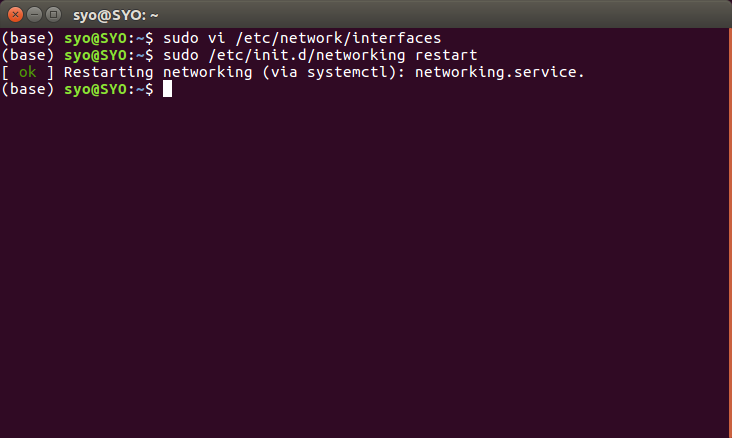 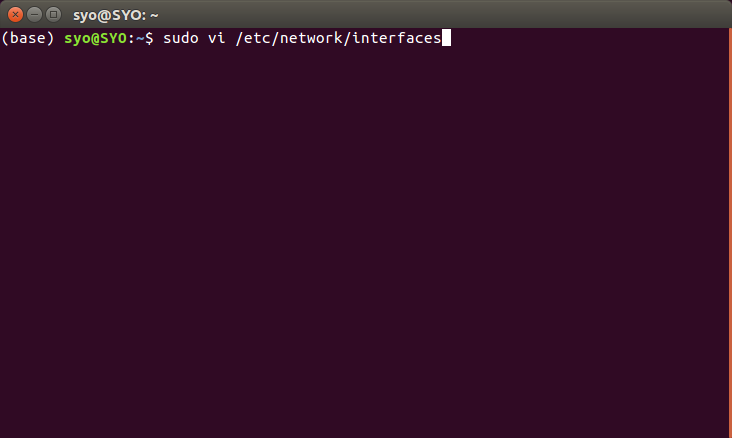 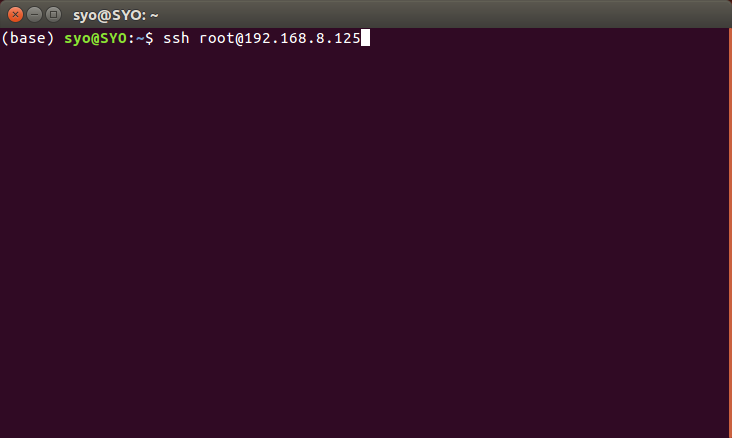 Zcu-102
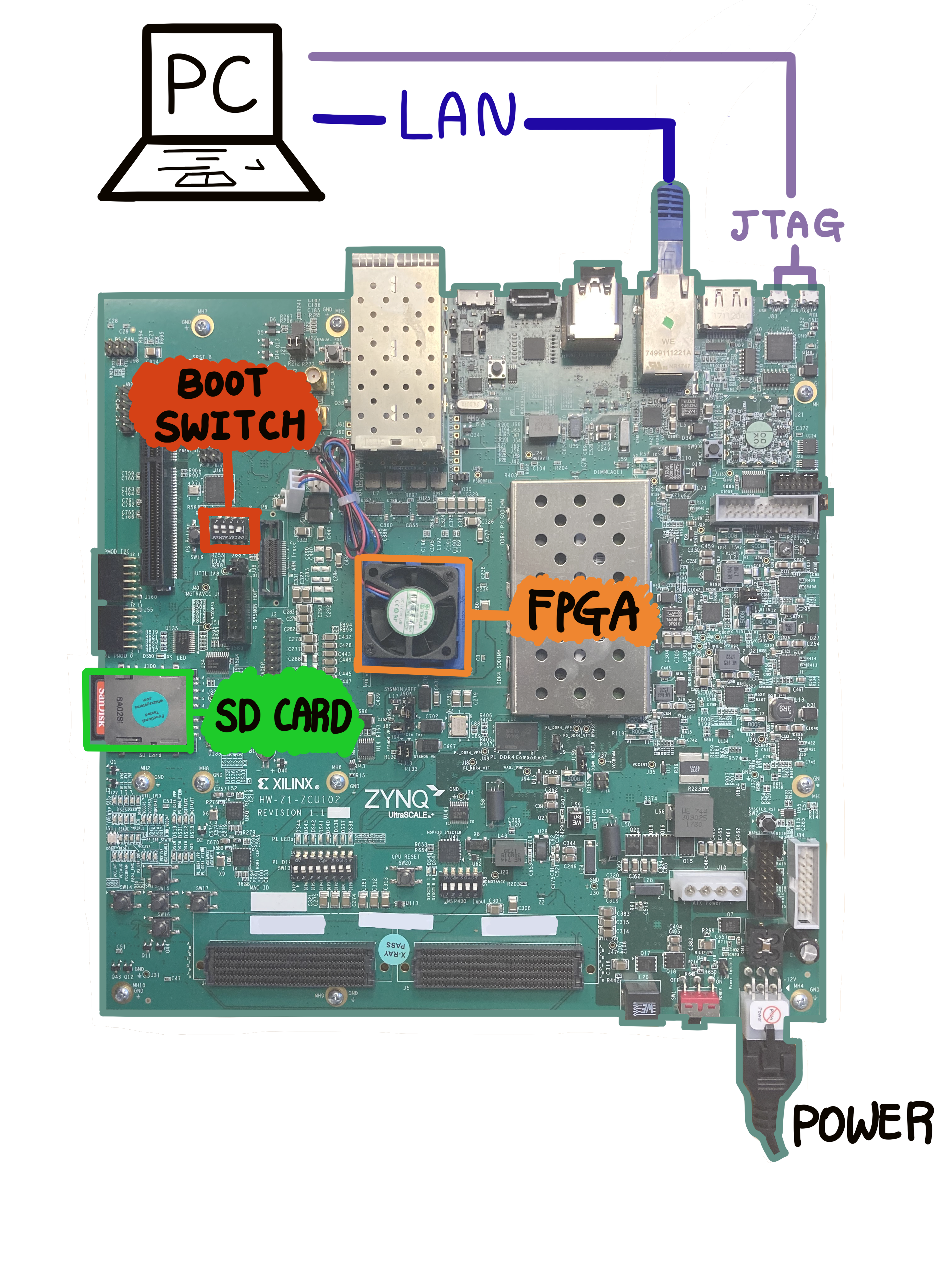 Install Petalinux (pre-built) on SD card
Pre-built Peta Linux images: 
https://xilinx-wiki.atlassian.net/wiki/spaces/A/pages/18842316/Linux+Prebuilt+Images

How to install linux on SD card:
	- Windows: https://www.etcher.net/ *recommend
	- Linux: use ‘dd’ command
Ref: https://xilinx-wiki.atlassian.net/wiki/spaces/A/pages/18841655/Prepare+Boot+Medium
UART Connection
Ref: https://xilinx-wiki.atlassian.net/wiki/spaces/A/pages/18842446/Setup+a+Serial+Console
LAN Connection (Static IP Configuration)
- Evaluation board for FPGA with various peripheral options
05
VITIs-AI, AI Implementation
How to implement trained model in FPGA via Vitis-AI
Hardware programming
Hardware programming
VHDL
Hardware programming
VHDL
VERILOG
Hardware programming
VHDL
VERILOG
Hardware programming
VHDL
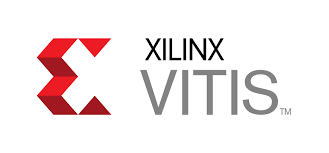 VERILOG
Hardware programming
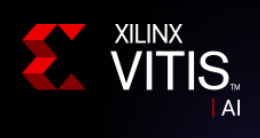 VHDL
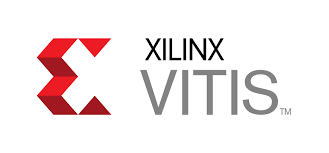 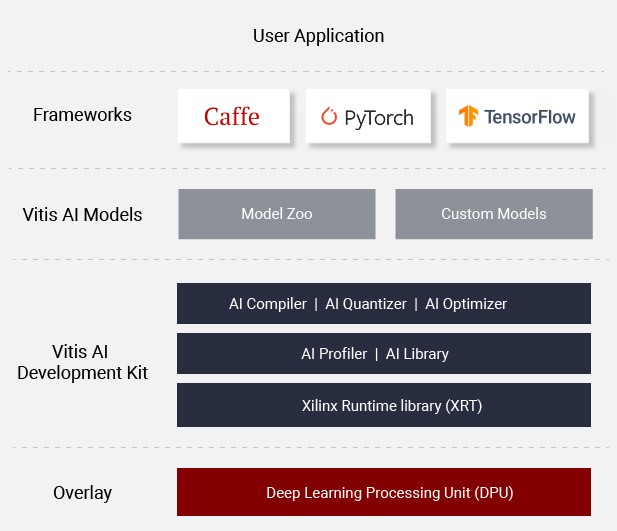 VERILOG
VITIs-ai environment set-up
VITIs-ai environment set-up
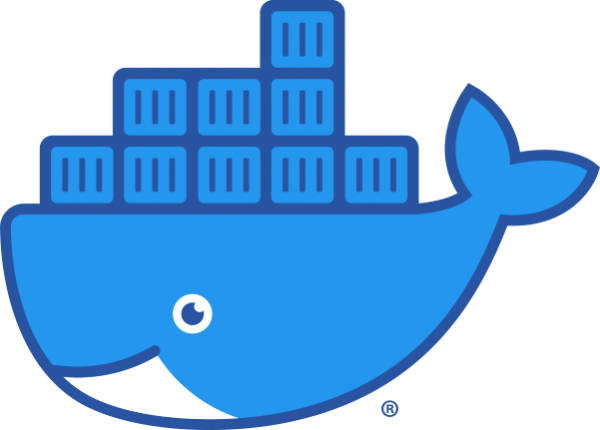 VITIs-ai environment set-up
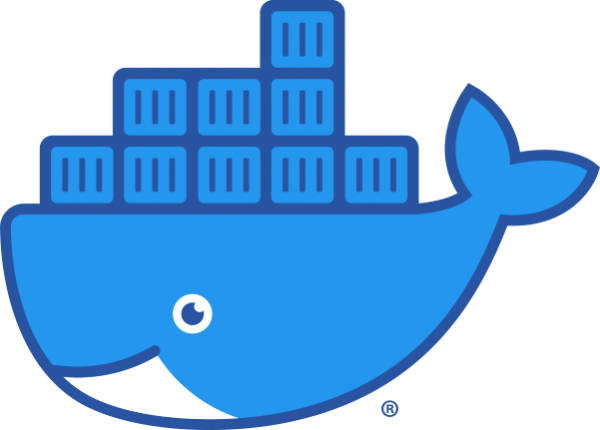 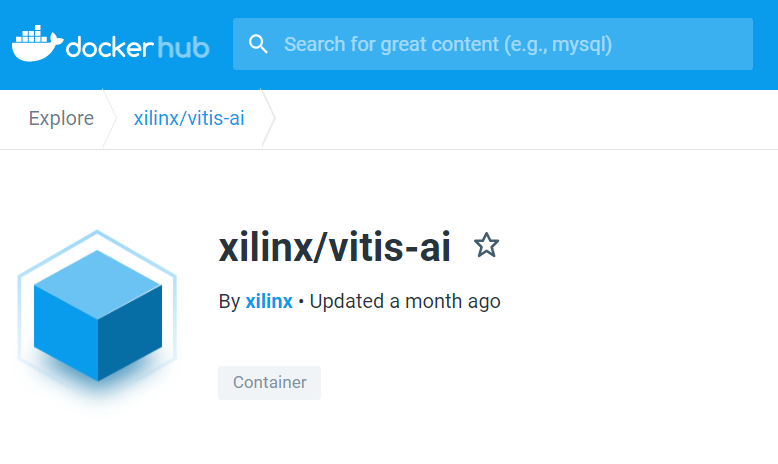 https://hub.docker.com/r/xilinx/vitis-ai
VITIs-ai environment set-up
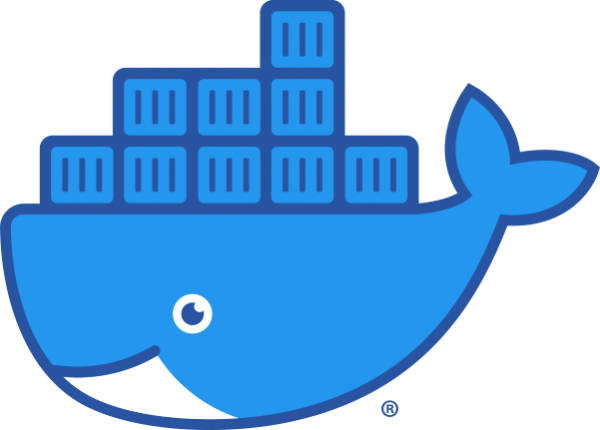 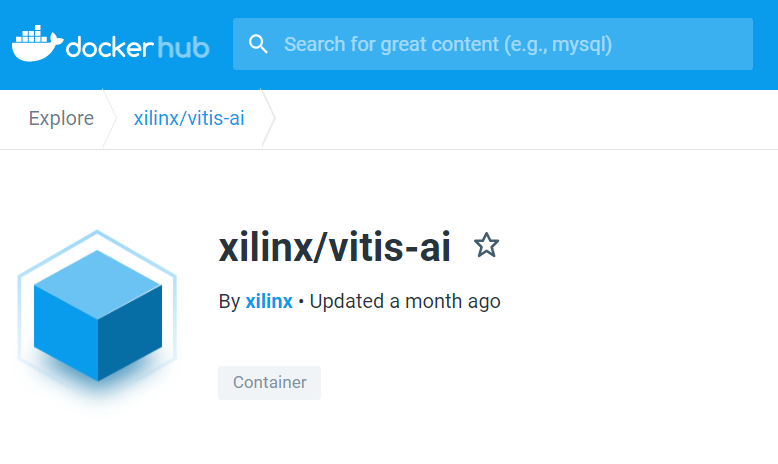 https://github.com/Xilinx/Vitis-AI/tree/master/setup/docker
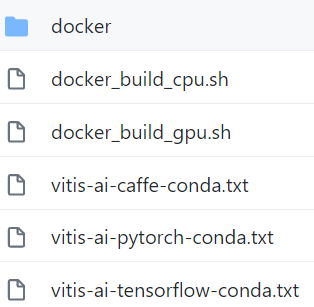 https://hub.docker.com/r/xilinx/vitis-ai
VITIs-ai environment set-up
https://github.com/Xilinx/Vitis-AI/tree/master/setup/docker
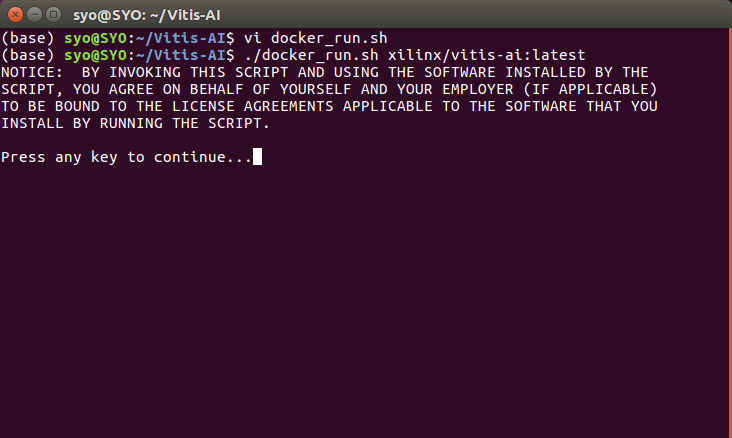 -v {pwd} /workspace
By default
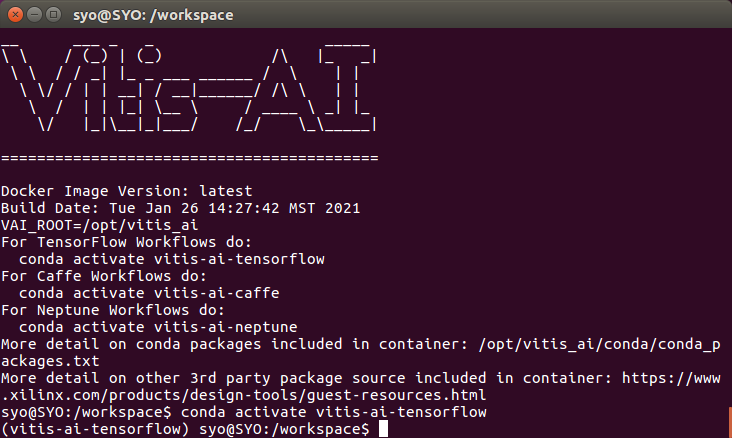 VITIs-ai environment set-up
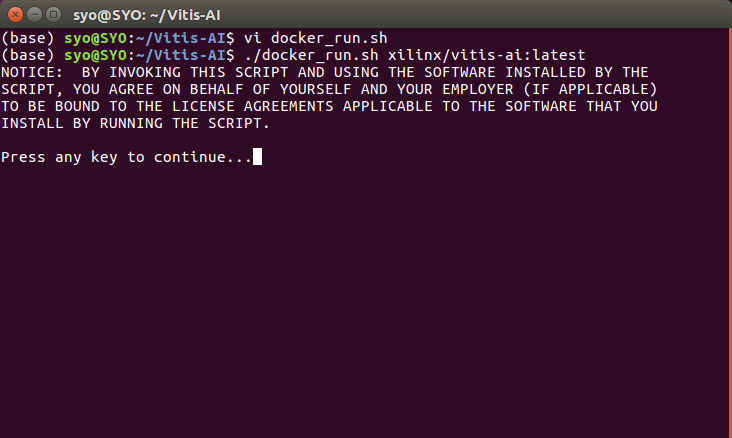 -v {pwd} /workspace
By default
VITIs-ai environment set-up
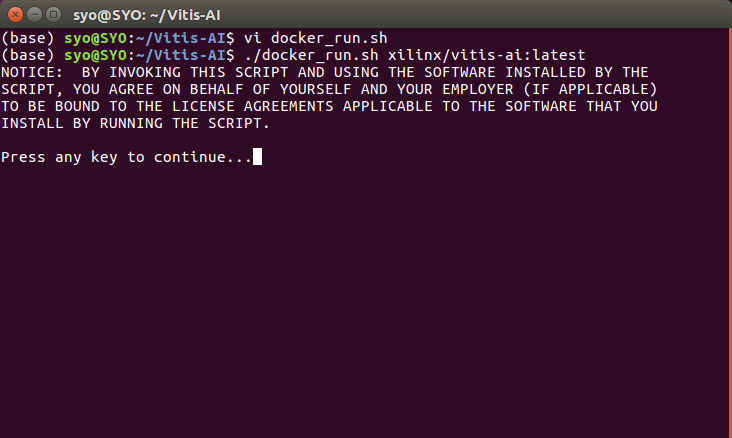 -v {pwd} /workspace
By default
In Docker Container
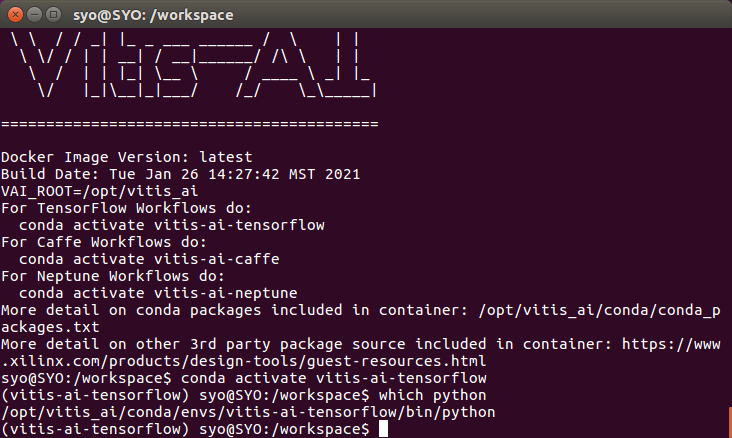 vitis-ai-neptune
vitis-ai-caffe
VITIs-ai environment set-up
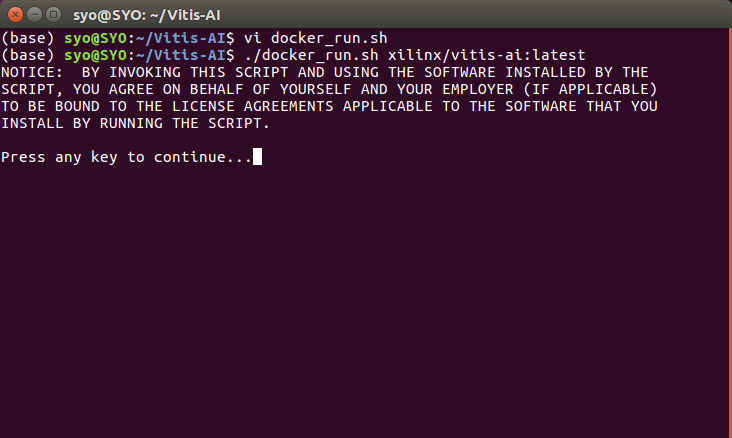 -v {pwd} /workspace
By default
In Docker Container
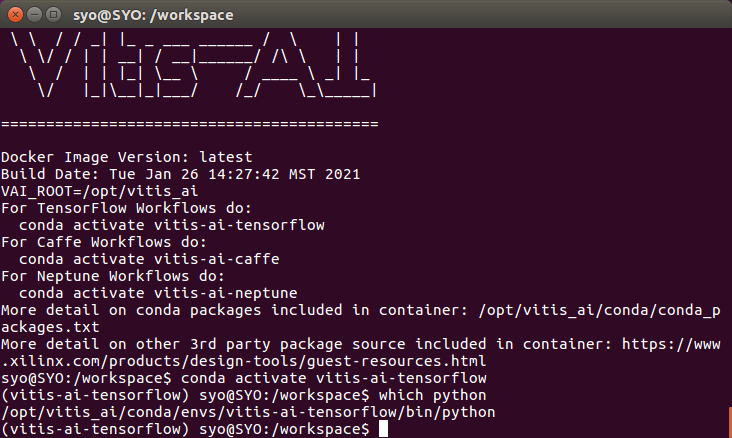 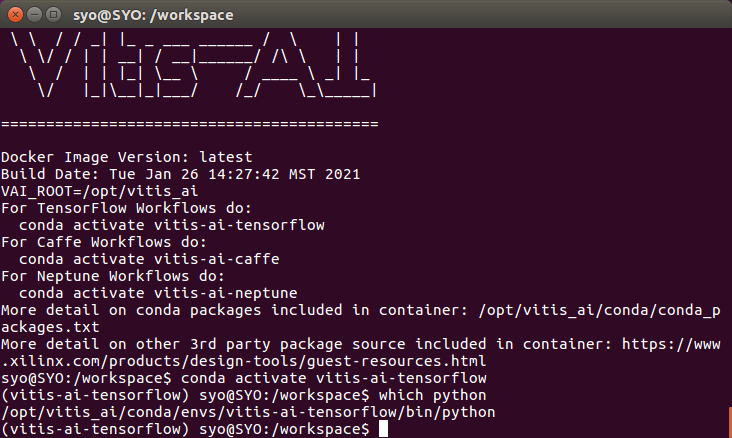 -> python path
VITIs-ai AI implementation
Ref: https://github.com/Xilinx/Vitis-AI-Tutorials/tree/CIFAR10-Classification-with-TensorFlow
Ref: https://beetlebox.org/category/tutorials/
https://github.com/YooSunYoung/binary_classification_vitis_ai_tutorial
Docker Container
VITIs-ai AI implementation
Ref: https://github.com/Xilinx/Vitis-AI-Tutorials/tree/CIFAR10-Classification-with-TensorFlow
Ref: https://beetlebox.org/category/tutorials/
Environment Setting
Training
Freeze Model
Evaluate Frozen Graph
Quantize
Evaluate Quantized Graph
Compile
Docker Container
VITIs-ai AI implementation
Ref: https://github.com/Xilinx/Vitis-AI-Tutorials/tree/CIFAR10-Classification-with-TensorFlow
Ref: https://beetlebox.org/category/tutorials/
Environment Setting
Training
Freeze Model
Evaluate Frozen Graph
Quantize
Evaluate Quantized Graph
Compile
Docker Container
VITIs-ai AI implementation
Ref: https://github.com/Xilinx/Vitis-AI-Tutorials/tree/CIFAR10-Classification-with-TensorFlow
Ref: https://beetlebox.org/category/tutorials/
Environment Setting
Training
Freeze Model
Evaluate Frozen Graph
Quantize
Evaluate Quantized Graph
Compile
Docker Container
VITIs-ai AI implementation
Ref: https://github.com/Xilinx/Vitis-AI-Tutorials/tree/CIFAR10-Classification-with-TensorFlow
Ref: https://beetlebox.org/category/tutorials/
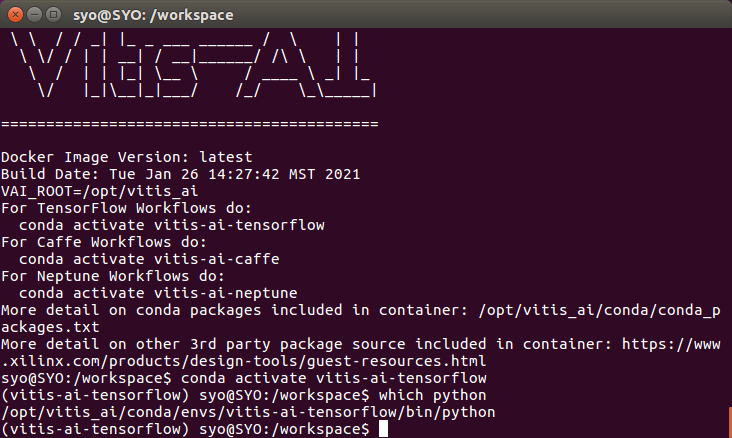 /workspace/object_detection/
|-- img
|-- log
|-- output
|-- quantize_results
|-- target
|-- calib_list.txt
|-- compile.sh
|-- input_fn.py
|-- quantize_recipe.sh
`-- model.pb
Docker Container
VITIs-ai AI implementation
Ref: https://github.com/Xilinx/Vitis-AI-Tutorials/tree/CIFAR10-Classification-with-TensorFlow
Ref: https://beetlebox.org/category/tutorials/
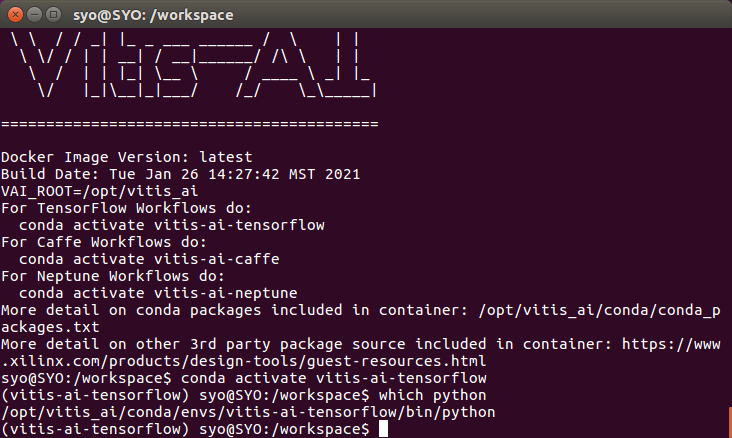 /workspace/object_detection/
|-- img			: png images for calibration
|-- log			: log files
|-- output			: output of compiler, DPU executable files
|-- quantize_results		: output of quantizer
|-- target			: application and DPU executable files
|-- calib_list.txt		: list of images for calibration
|-- compile.sh		: bash script for compiling
|-- input_fn.py		: calibration function for quantization
|-- quantize_recipe.sh		: bash script for quantization
`-- model.pb		: frozen model
*ls img > calib_list.txt
Docker Container
VITIs-ai AI implementation
Ref: https://github.com/Xilinx/Vitis-AI-Tutorials/tree/CIFAR10-Classification-with-TensorFlow
Ref: https://beetlebox.org/category/tutorials/
Quantize
vai_q_tensorflow quantize \		: vitis-ai command
     --input_frozen_graph model.pb \	: frozen model
     --input_nodes normalized_gray_image \
     --input_shapes ?,50,50,1 \
     --output_nodes  final_output \
     --input_fn input_fn.calib_input \	: input_fn.py
     --method 0 \
     --gpu 0 \
     --calib_iter 30 \
     --output_dir ./quantize_results \	: output directory
     --weight_bit 8 \			: from 32-bit to 8-bit
     --activation_bit 8 \
quantize_recipe.sh
Docker Container
VITIs-ai AI implementation
Ref: https://github.com/Xilinx/Vitis-AI-Tutorials/tree/CIFAR10-Classification-with-TensorFlow
Ref: https://beetlebox.org/category/tutorials/
Quantize
vai_q_tensorflow quantize \		
     --input_frozen_graph model.pb \	    
     --input_nodes normalized_gray_image \
     --input_shapes ?,50,50,1 \
     --output_nodes  final_output \
     --input_fn input_fn.calib_input \	
     --method 0 \
     --gpu 0 \
     --calib_iter 30 \
     --output_dir ./quantize_results \	
     --weight_bit 8 \			
     --activation_bit 8 \
quantize_recipe.sh
Already determined in the frozen model
Docker Container
VITIs-ai AI implementation
Ref: https://github.com/Xilinx/Vitis-AI-Tutorials/tree/CIFAR10-Classification-with-TensorFlow
Ref: https://beetlebox.org/category/tutorials/
Quantize
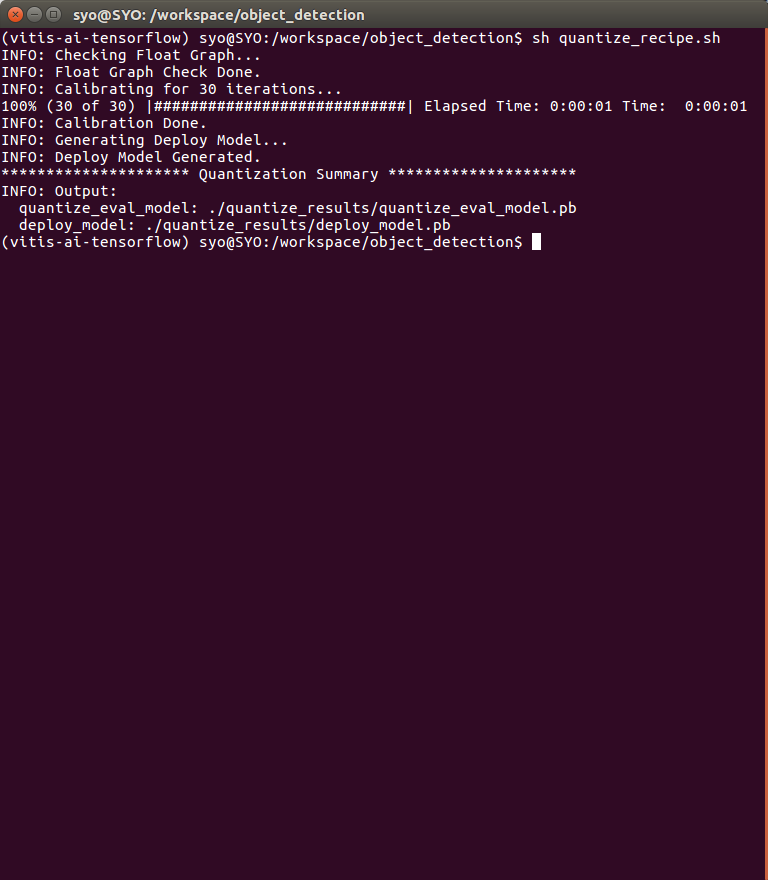 quantize_recipe.sh
Docker Container
VITIs-ai AI implementation
Ref: https://github.com/Xilinx/Vitis-AI-Tutorials/tree/CIFAR10-Classification-with-TensorFlow
Ref: https://beetlebox.org/category/tutorials/
Compile
compile() {
vai_c_tensorflow \
     --frozen_pb ./quantize_results/deploy_model.pb \
     --arch /opt/vitis_ai/compiler/arch/DPUCZDX8G/ZCU102/arch.json \
     --output_dir ./output/ \
     --net_name simple_net \
     --options "{'mode':'normal'}"
}
compile | tee ./log/compile_log_zcu102
compile.sh
Docker Container
VITIs-ai AI implementation
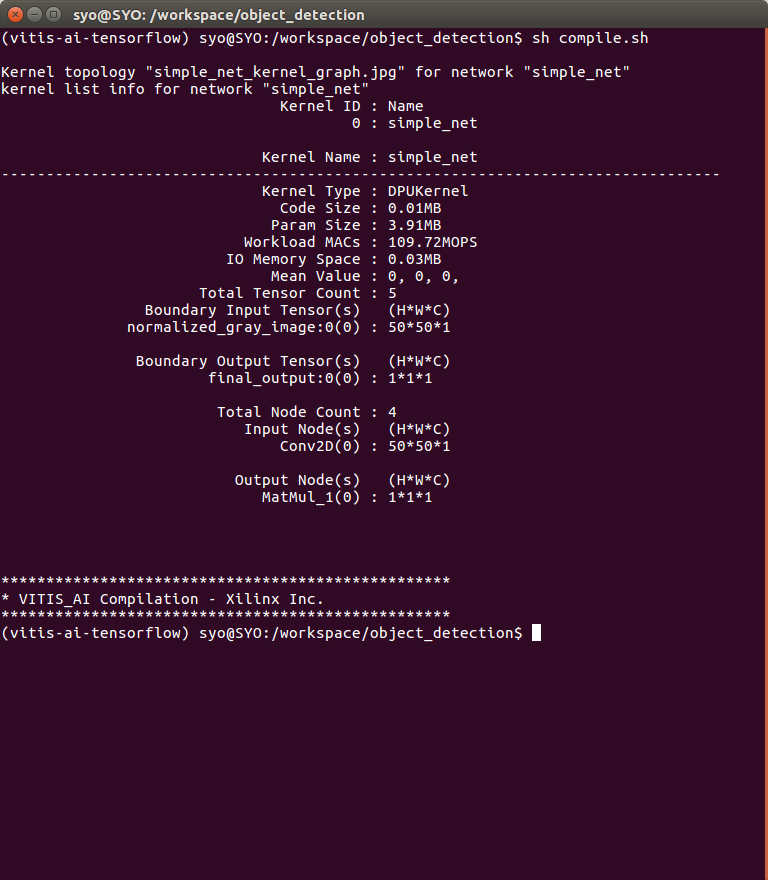 Ref: https://github.com/Xilinx/Vitis-AI-Tutorials/tree/CIFAR10-Classification-with-TensorFlow
Ref: https://beetlebox.org/category/tutorials/
Compile
compile.sh
Docker Container
VITIs-ai AI implementation
Ref: https://github.com/Xilinx/Vitis-AI-Tutorials/tree/CIFAR10-Classification-with-TensorFlow
Ref: https://beetlebox.org/category/tutorials/
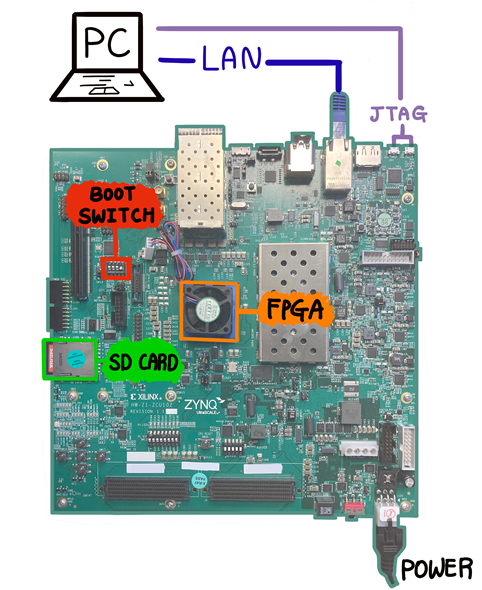 File Transfer
/object_detection/target/
|-- dpuv2_rundir
|-- images
|-- single_image
|-- app.py
|-- compile_so.sh
|-- dpu_simple_net.elf
|-- runner.py
`-- simple_net_kernel_graph.gv
target.tar.gz
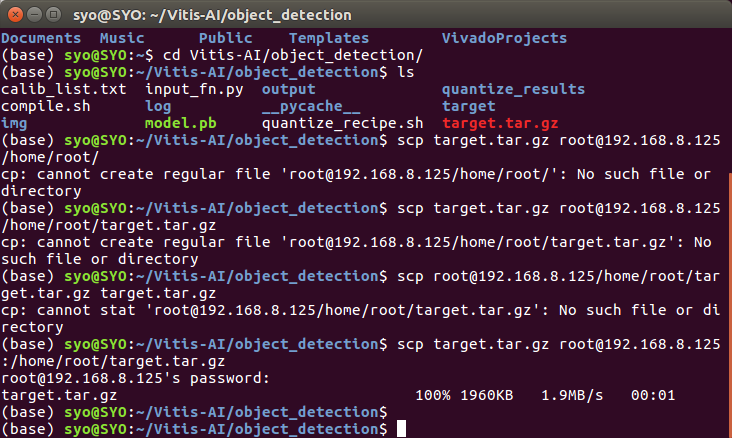 Docker Container
VITIs-ai AI implementation
Image Feeding
https://github.com/YooSunYoung/binary_classification_vitis_ai_tutorial/blob/master/image_feeder.py 

Feed images Via Socket Communication
PC
VITIs-ai AI implementation
Ref: https://github.com/Xilinx/Vitis-AI-Tutorials/tree/CIFAR10-Classification-with-TensorFlow
Ref: https://beetlebox.org/category/tutorials/
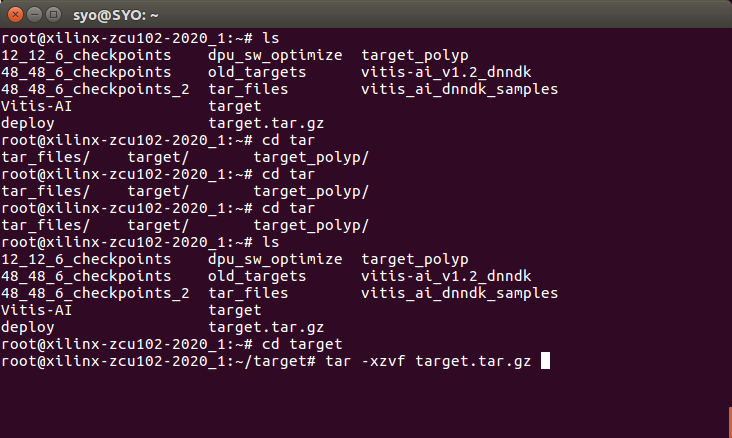 Compile
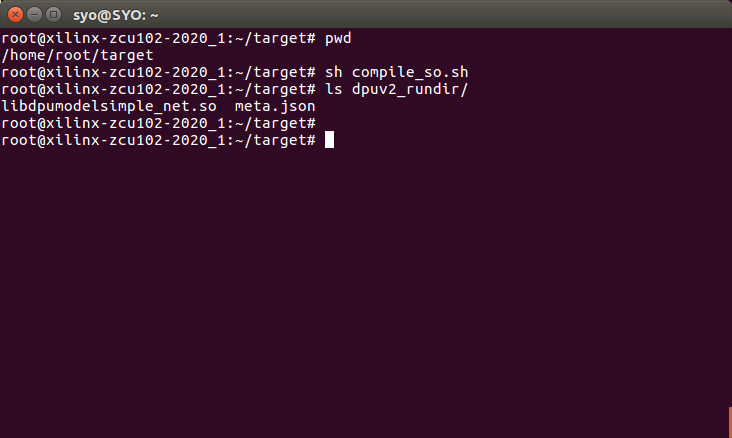 FPGA Board
VITIs-ai AI implementation
Ref: https://github.com/Xilinx/Vitis-AI-Tutorials/tree/CIFAR10-Classification-with-TensorFlow
Ref: https://beetlebox.org/category/tutorials/
Runner.py
DPU library wrapper
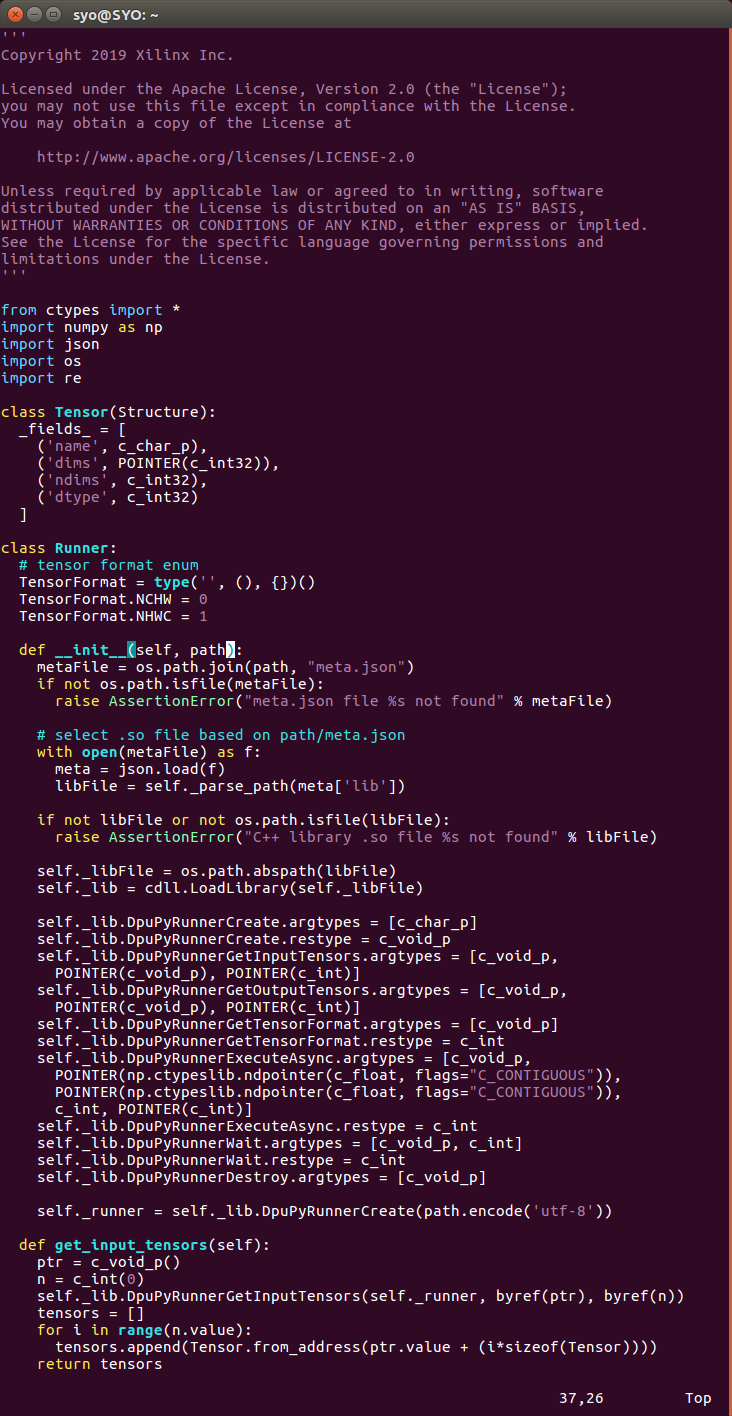 FPGA Board
VITIs-ai AI implementation
Ref: https://github.com/Xilinx/Vitis-AI-Tutorials/tree/CIFAR10-Classification-with-TensorFlow
Ref: https://beetlebox.org/category/tutorials/
Runner.py
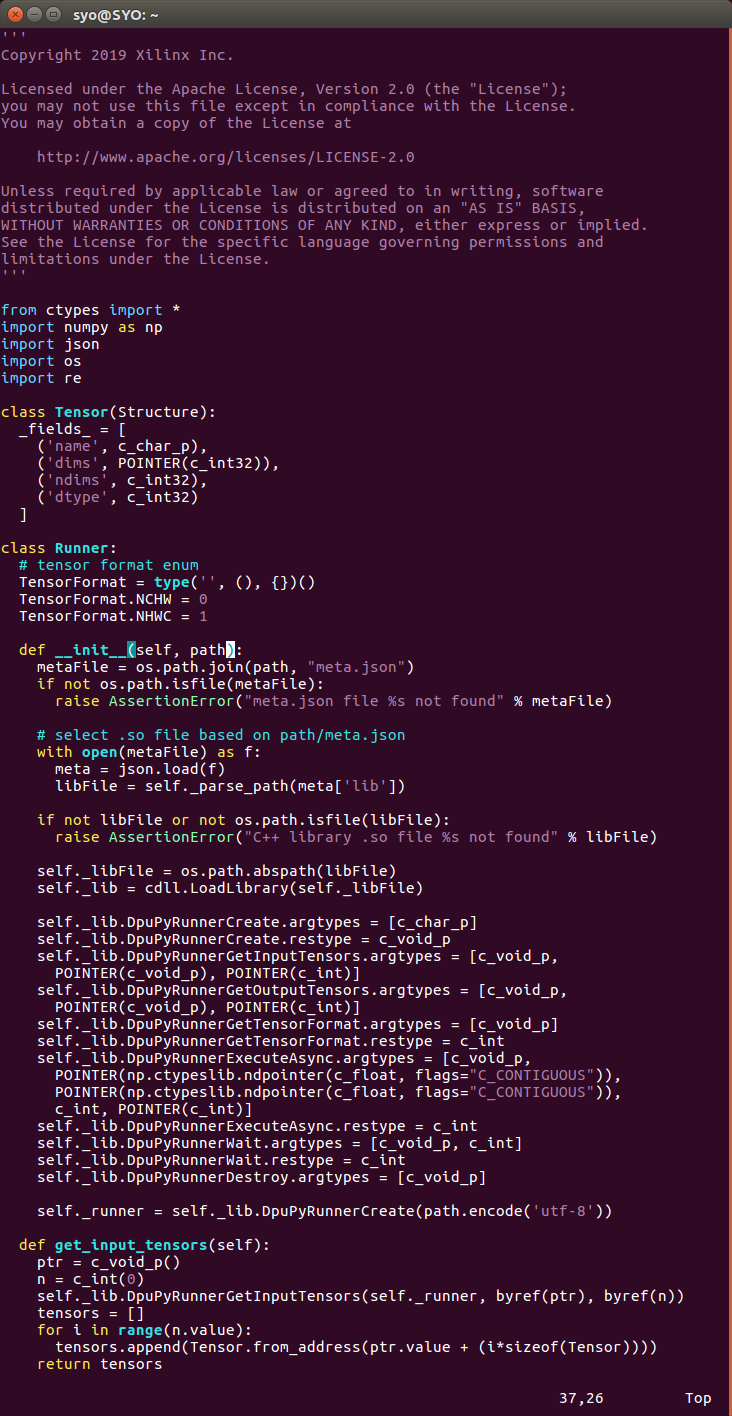 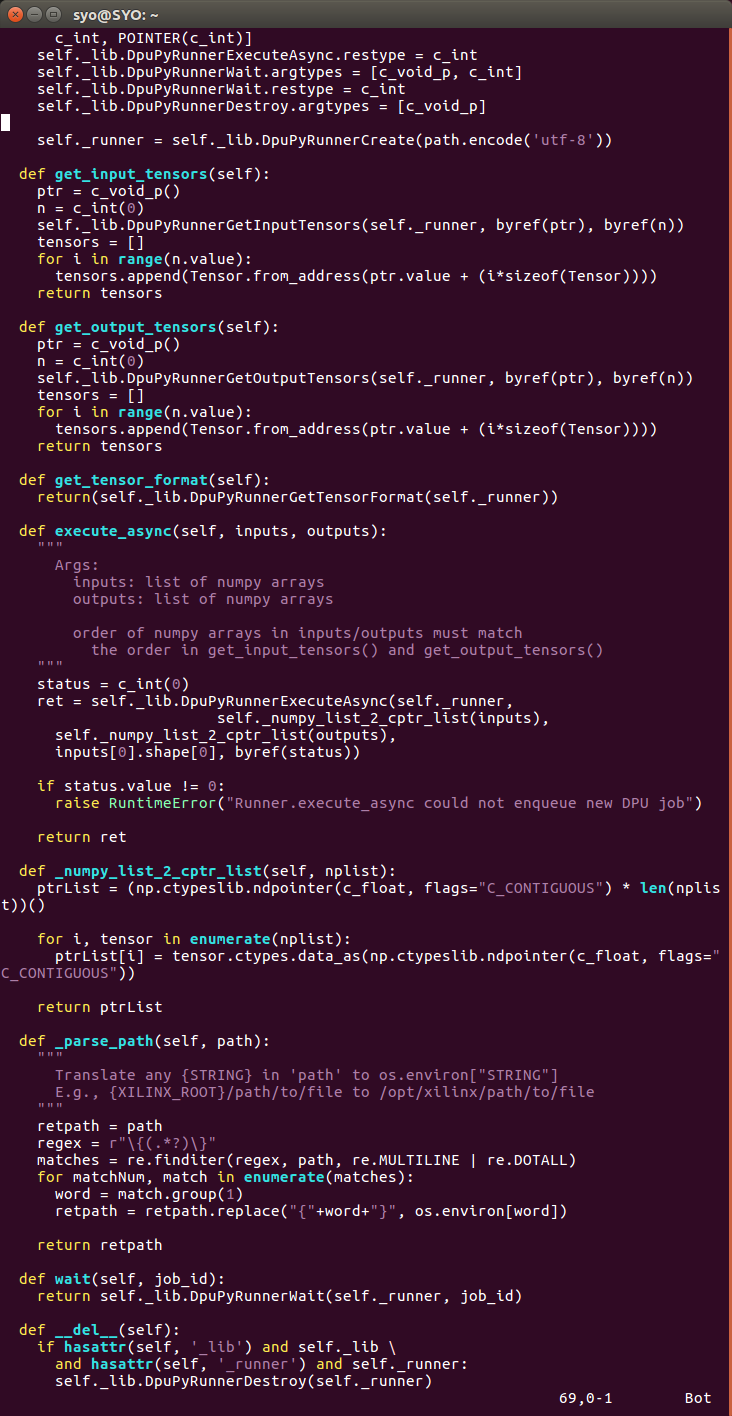 FPGA Board
VITIs-ai AI implementation
Ref: https://github.com/Xilinx/Vitis-AI-Tutorials/tree/CIFAR10-Classification-with-TensorFlow
Ref: https://beetlebox.org/category/tutorials/
Runner.py
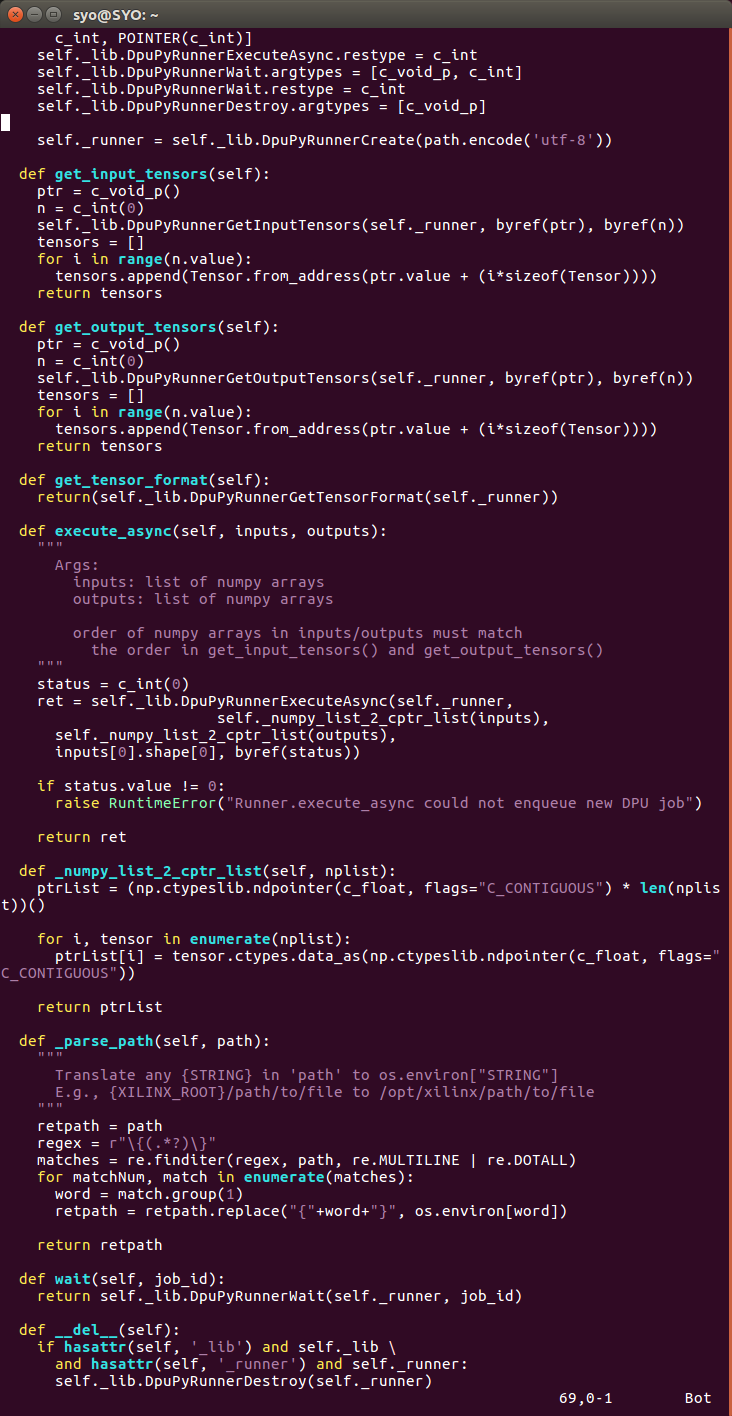 FPGA Board
VITIs-ai AI implementation
Ref: https://github.com/Xilinx/Vitis-AI-Tutorials/tree/CIFAR10-Classification-with-TensorFlow
Ref: https://beetlebox.org/category/tutorials/
App.py
https://github.com/YooSunYoung/binary_classification_vitis_ai_tutorial/blob/master/object_detection/target/app.py
FPGA Board
06
Demonstration
THANKS!
Do you have any questions?

syo@mmmi.sdu.dk